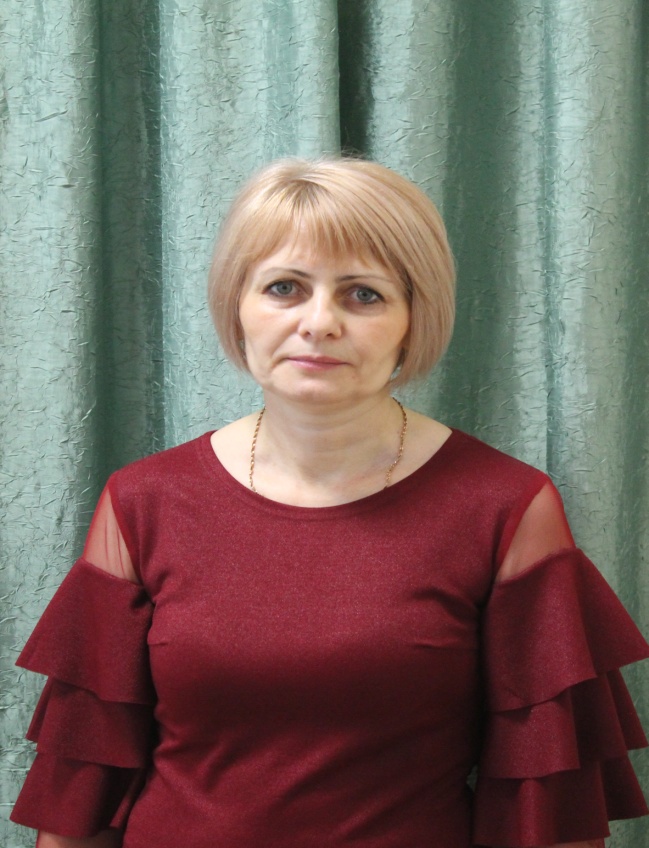 МИНИСТЕРСТВО ОБРАЗОВАНИЯ РМ
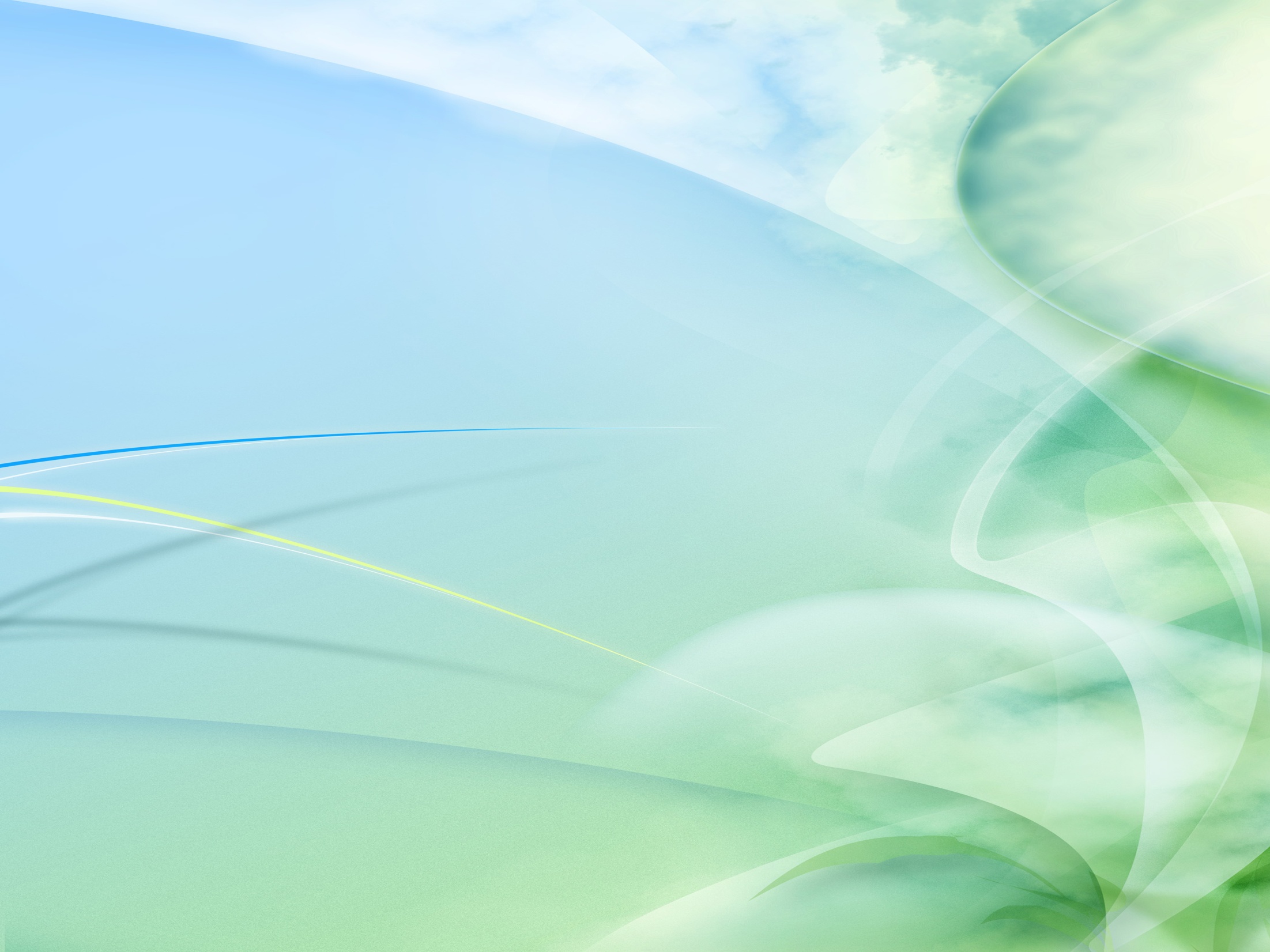 ПОРТФОЛИО  
Гариной Эллы Вячеславовны, 
воспитателя МАДОУ 
«Центр развития ребенка – детский сад №58»


Дата рождения: 29.02.1968 г.
Профессиональное образование: Мордовский государственный педагогический институт им. М. Е. Евсевьева
Специальность: «Физика с дополнительной специальностью «Математика»
Квалификация: учитель физики и математики
Диплом: ЦВ №218966		
Дата выдачи: 09.07.1991 г.
Общий трудовой стаж: 25 лет
Стаж педагогической работы (по специальности): 25 лет
Наличие квалификационной категории: высшая
Дата последней аттестации: 24.12.2014 г.
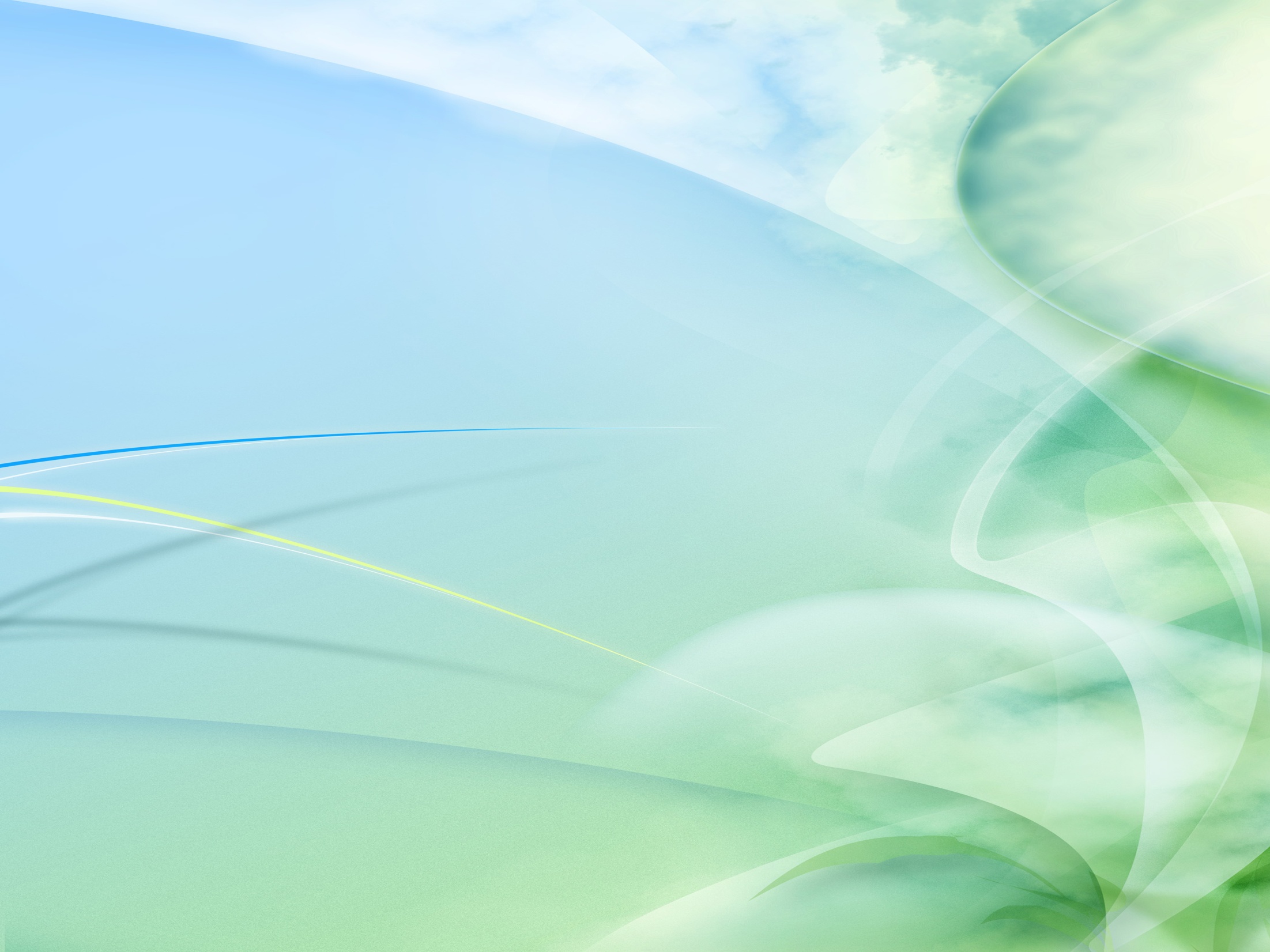 Представление инновационного педагогического опыта
https://docviewer.yandex.ru/view/84006289/?*=MMj4aHdE1nMk81Y6C%2Bhe5JNeP5V7InVybCI6InlhLWJyb3dzZXI6Ly80RFQxdVhFUFJySlJYbFVGb2V3cnVEWXhYeVN3UTR1a3hyZVRBSW5ReEdFcFBoSjREWk5NaUw1VlhzVUhkU3pnQ1cyTXQxdVh0OURVQU9QbEx5VWkwallOZUREZGJuNDVseUF1alNNZ3VkcDV4SXpkdmJIRzZBU2hjalVUd0tyTDFaZTZXNlplRVZxcF91TlZEN2NraFE9PT9zaWduPXlkV0llOWtMWW94MVotaHNHNlA4Q2tnSzVnaDNjTi13bUFTTDFOaUNDWHM9IiwidGl0bGUiOiI2ZTU4ZTZiMTQ1OTQ4MDA3YjMyY2I5Y2YyMzAzZDM5Mi5kb2N4Iiwibm9pZnJhbWUiOmZhbHNlLCJ1aWQiOiI4NDAwNjI4OSIsInRzIjoxNTcwMTAzMDE2MDM3LCJ5dSI6Ijc2MjY4MjkyNzE1NDQwODA0NzUifQ%3D%3D
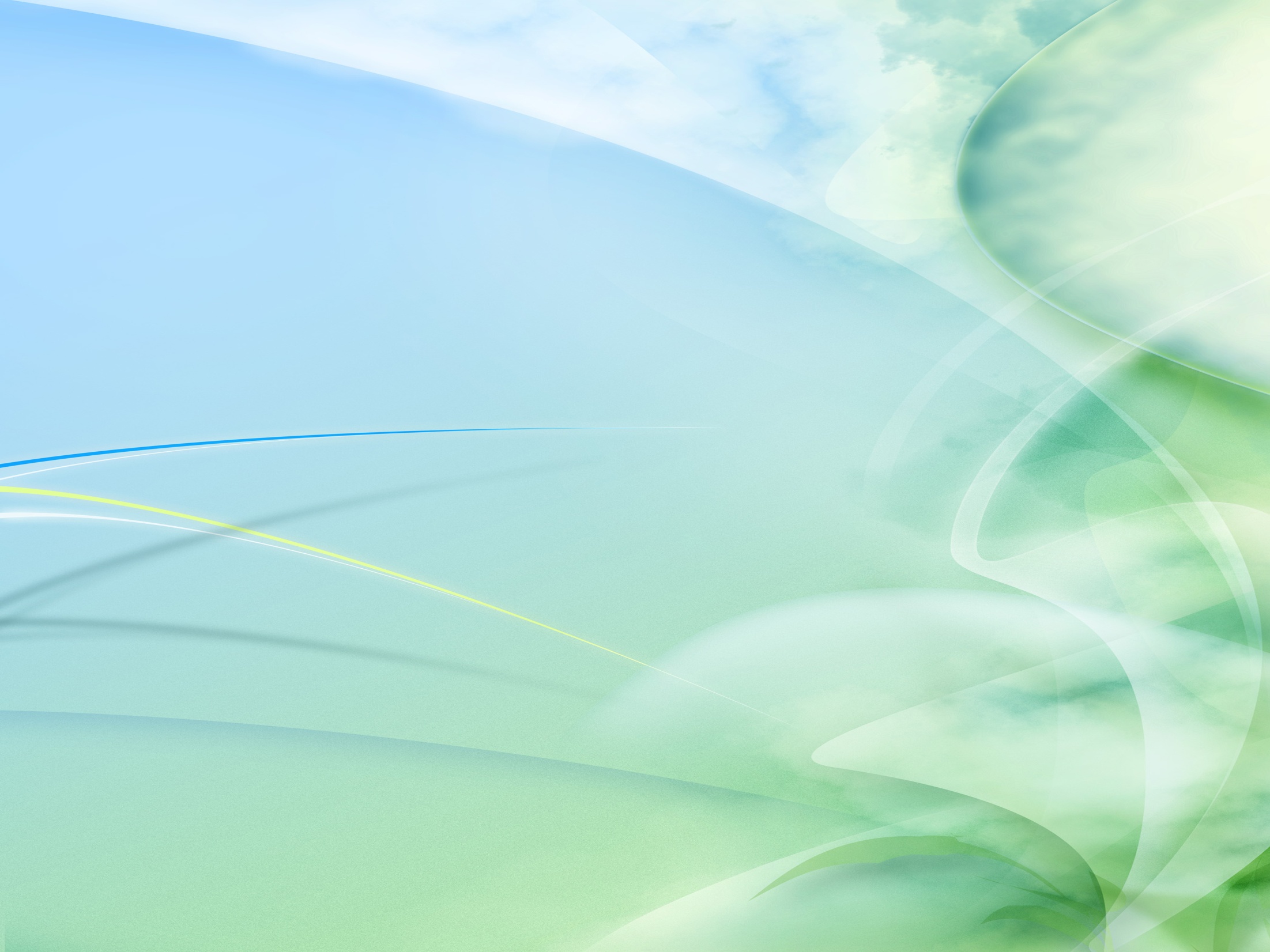 1. Участие в инновационной (экспериментальной) деятельности
МУНИЦИПАЛЬНЫЙ УРОВЕНЬ:
«ВНЕДРЕНИЕ В РАБОТУ ДОО ИННОВАЦИОННЫХ ТЕХНОЛОГИЙ ПО УКРЕПЛЕНИЮ ЗДОРОВЬЯ ДОШКОЛЬНИКОВ СРЕДСТВАМИ ФИЗИЧЕСКОЙ КУЛЬТУРЫ И ХОРЕОГРАФИИ»
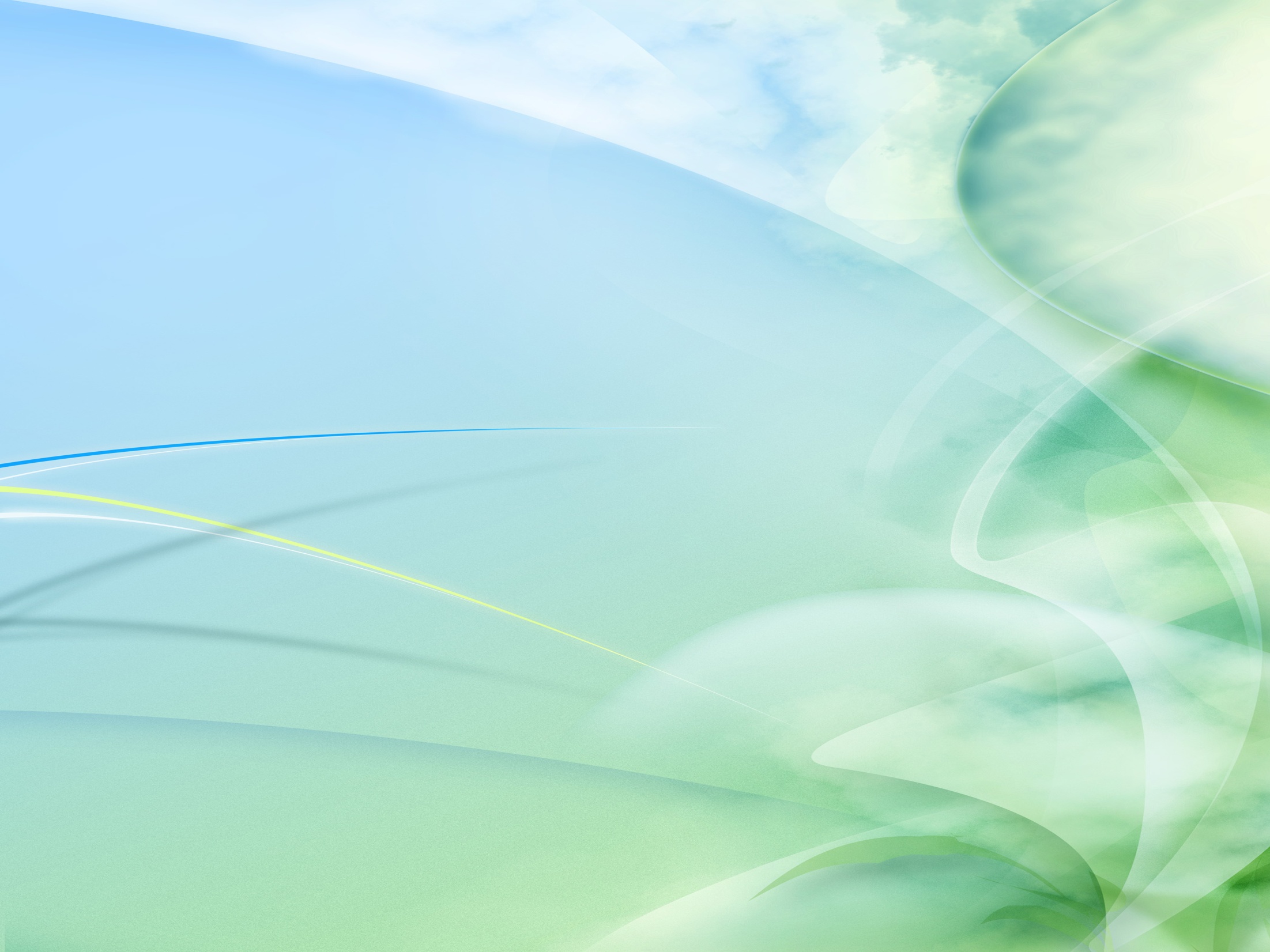 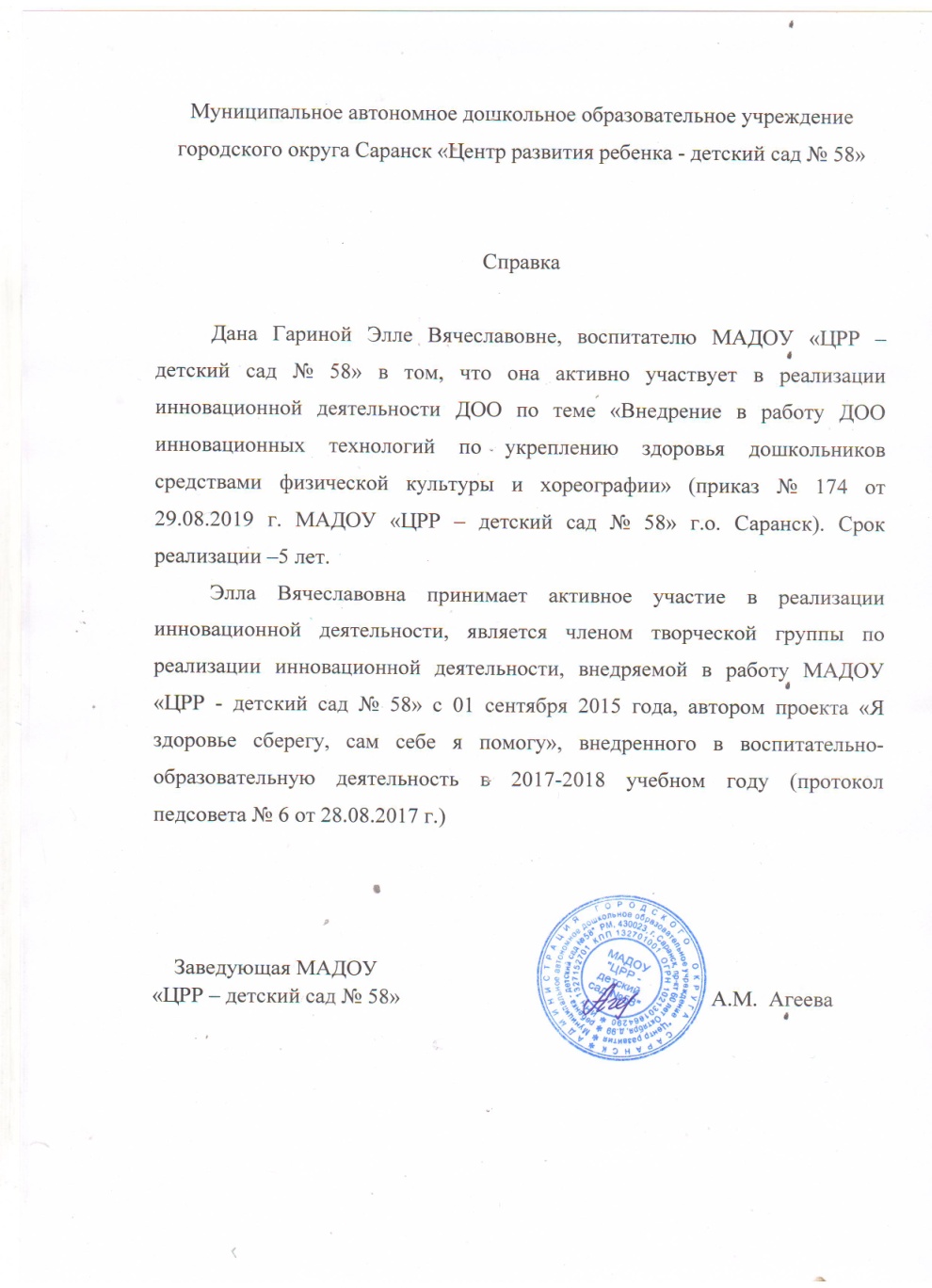 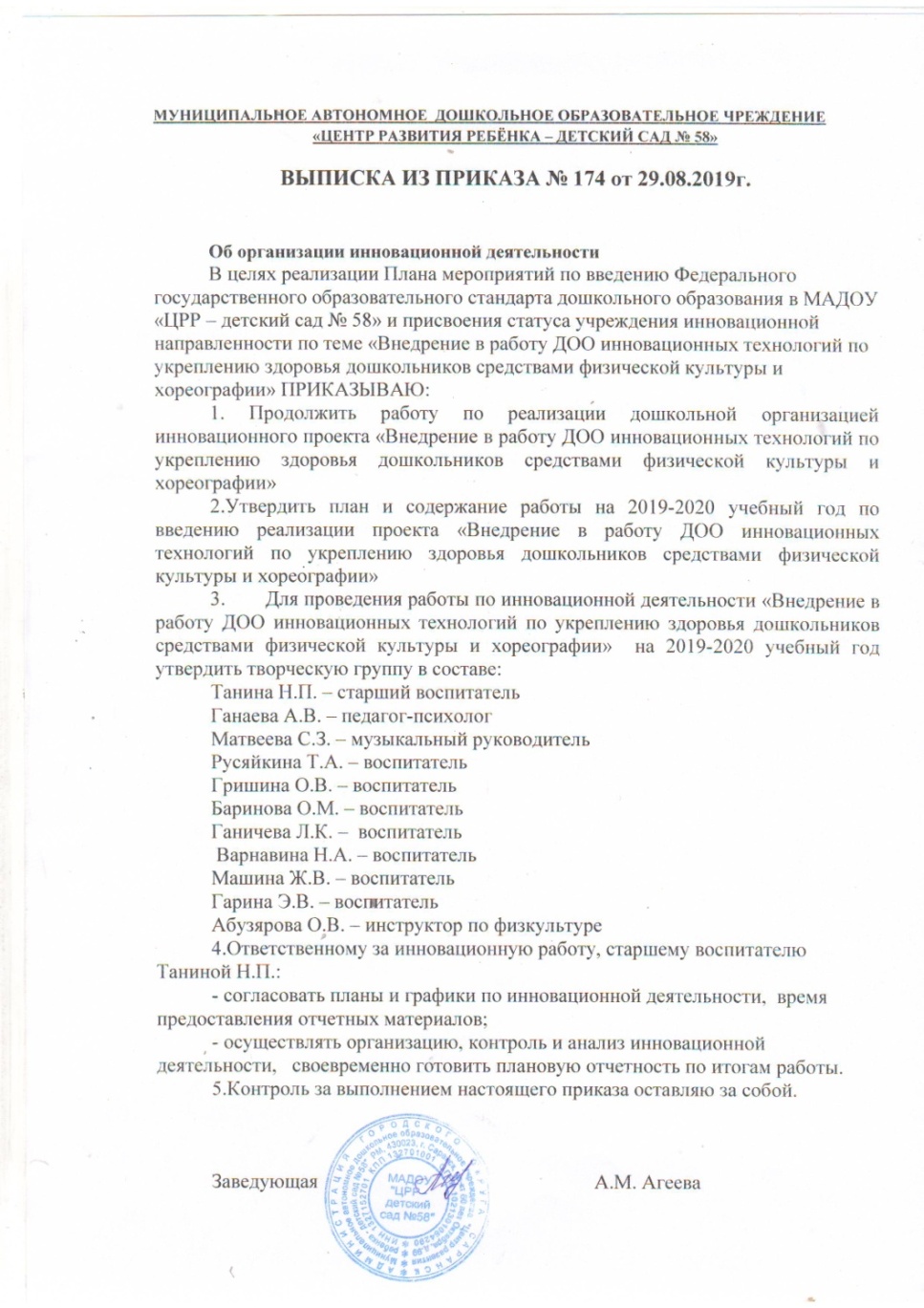 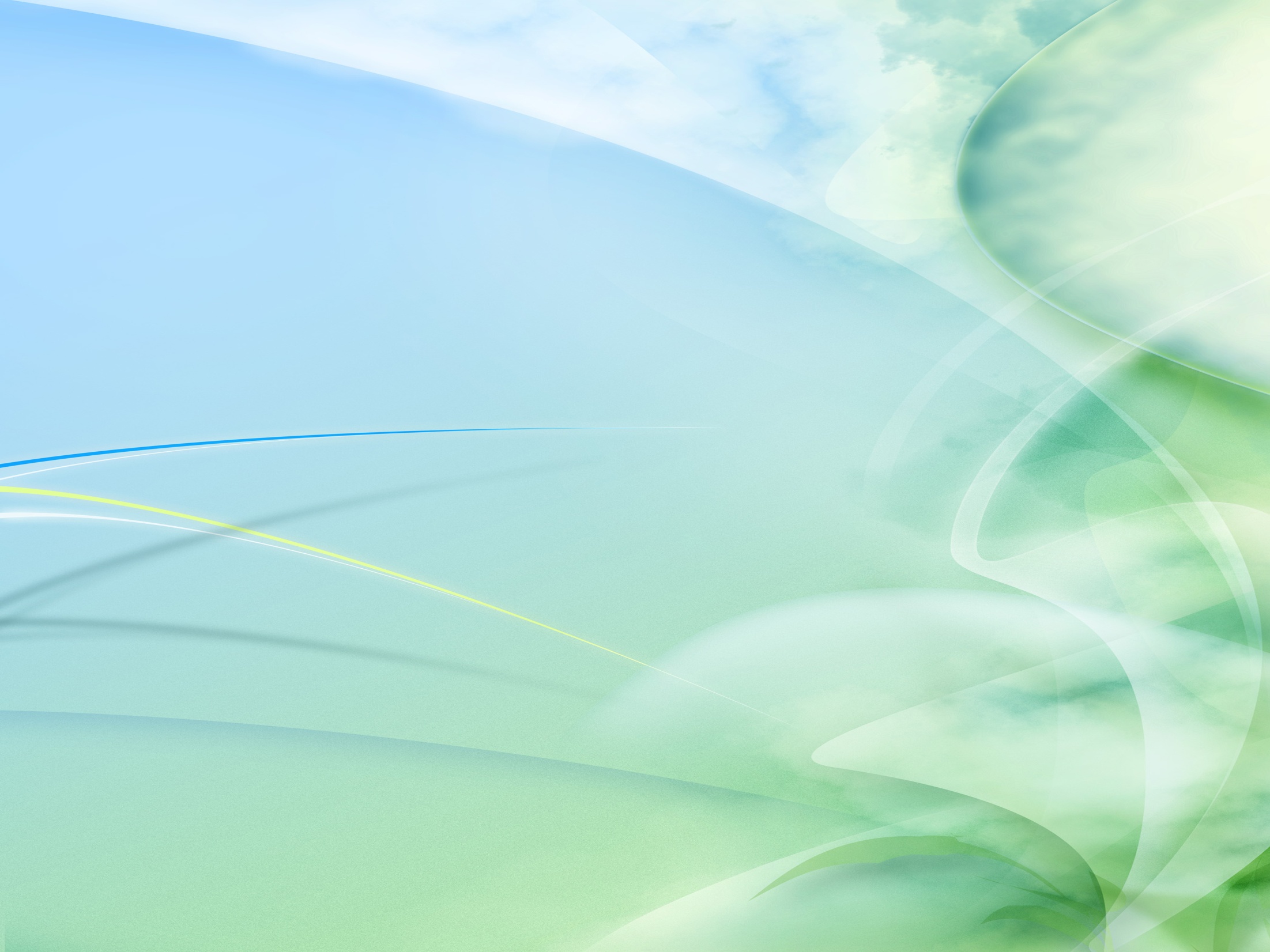 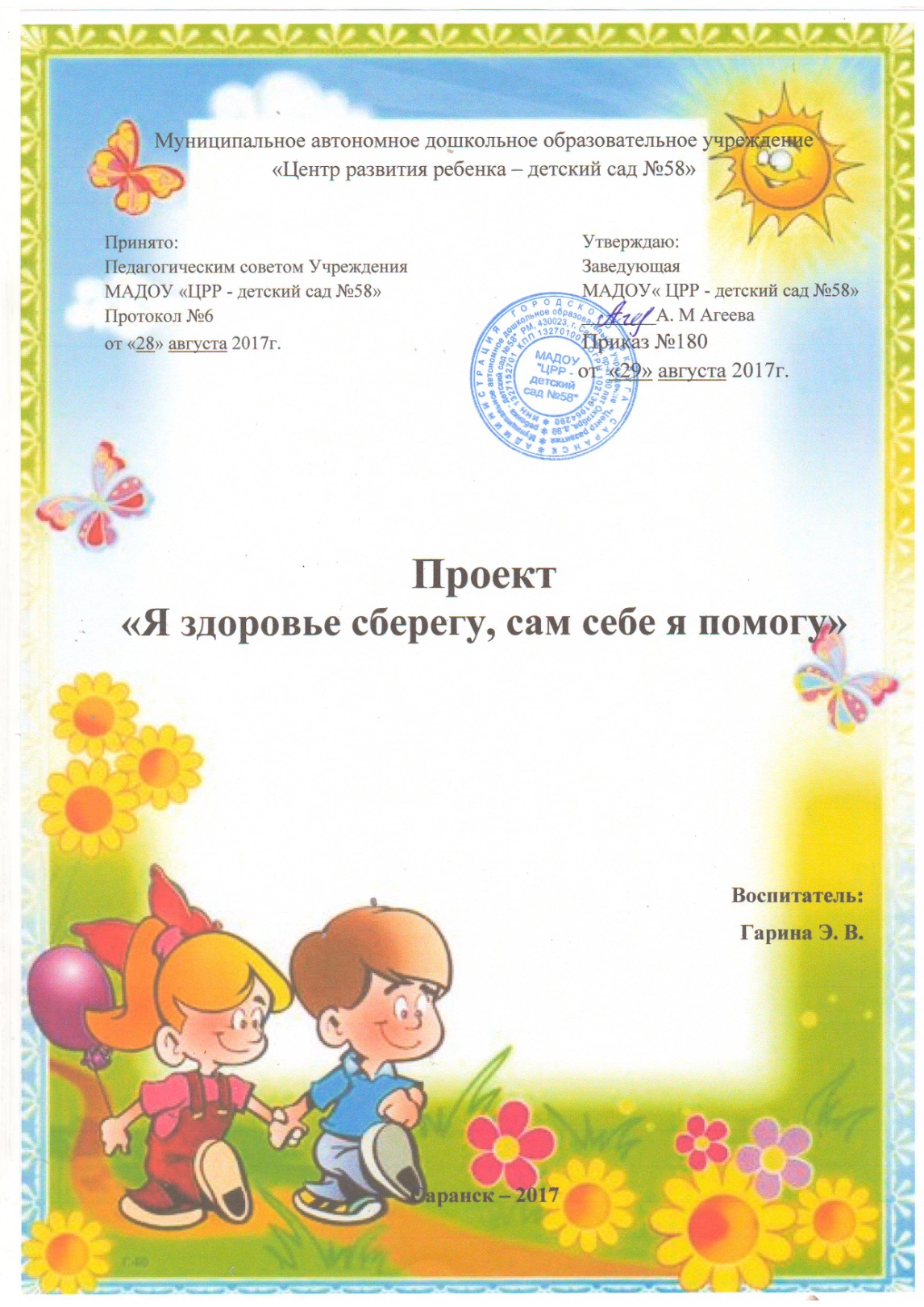 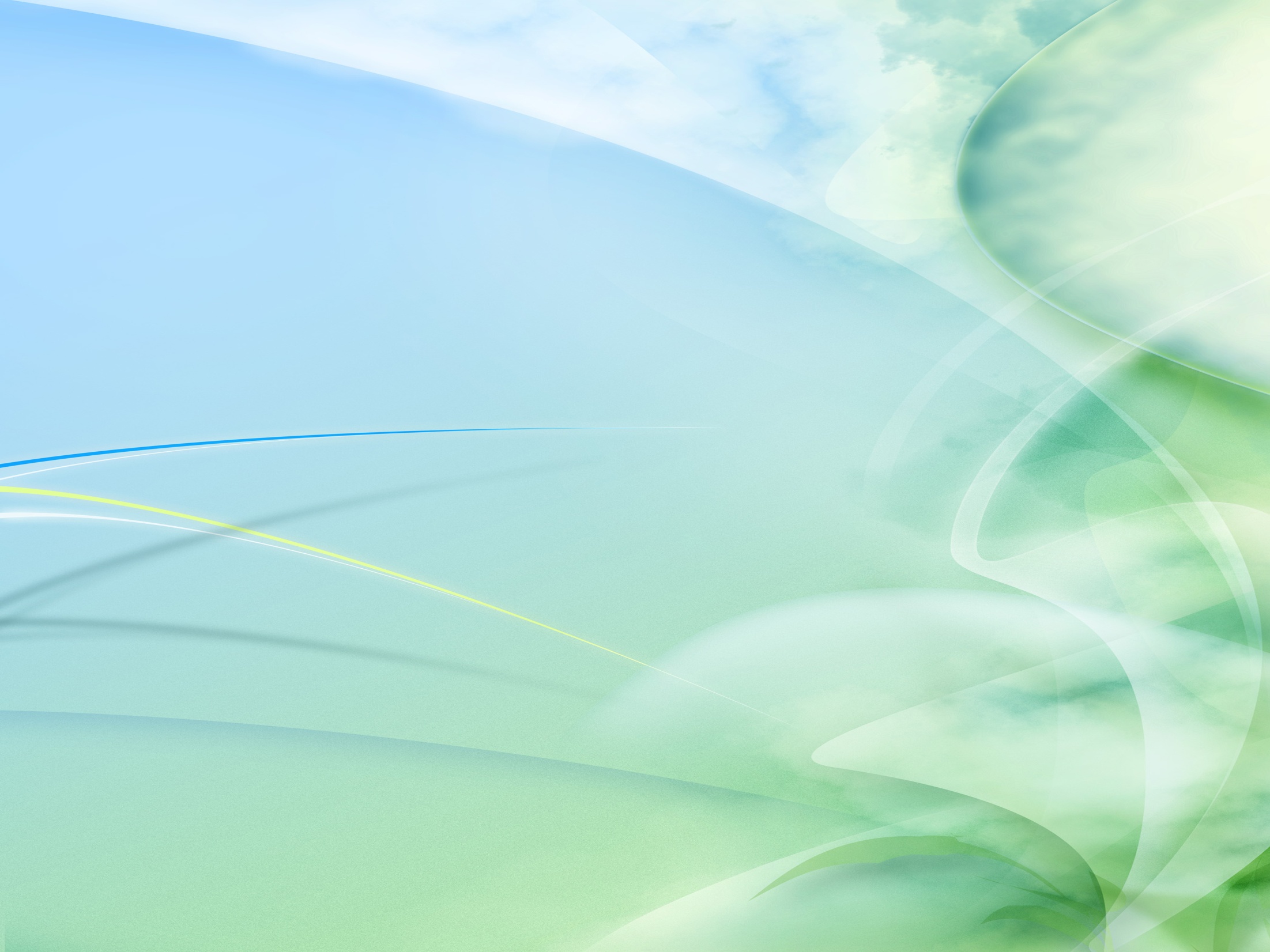 2. Наставничество
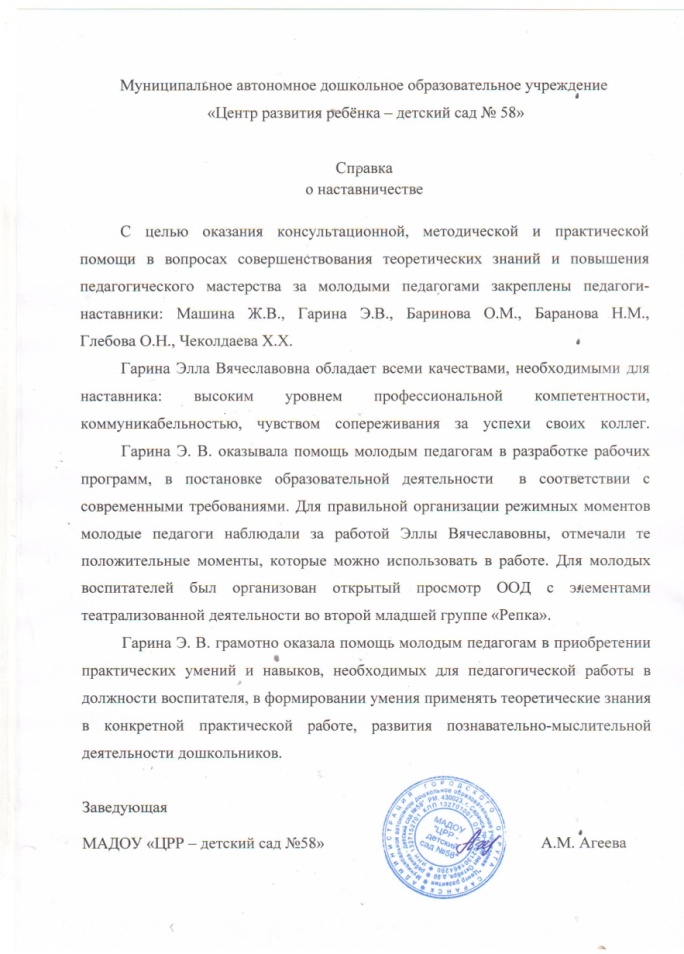 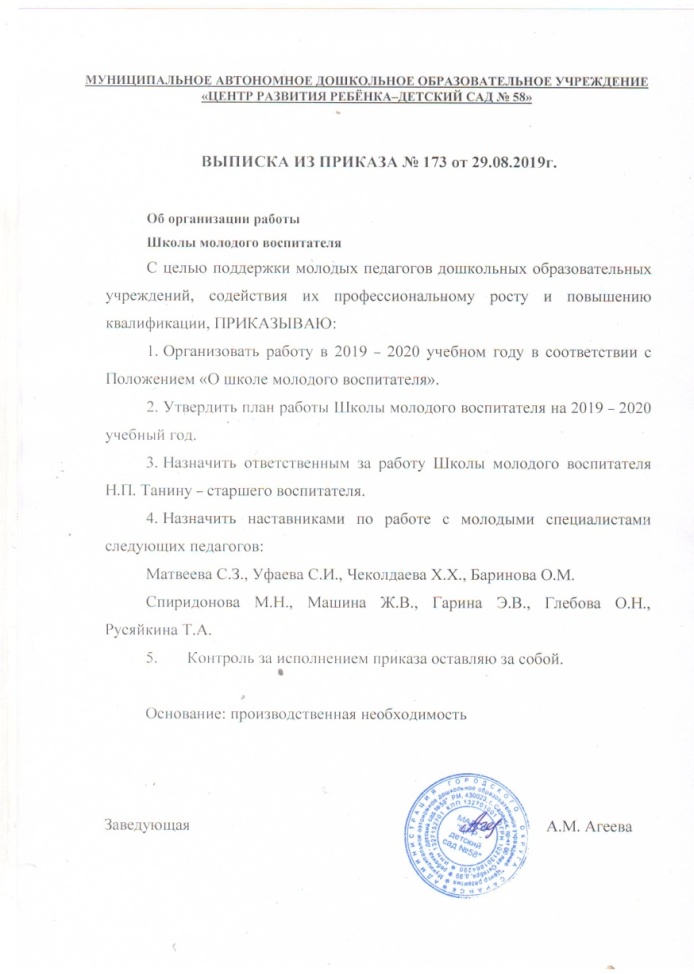 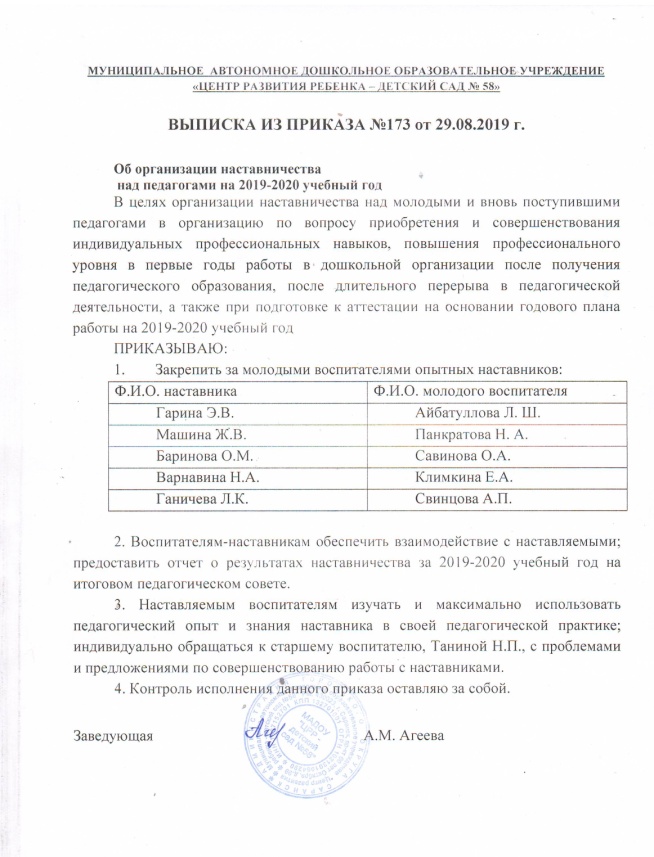 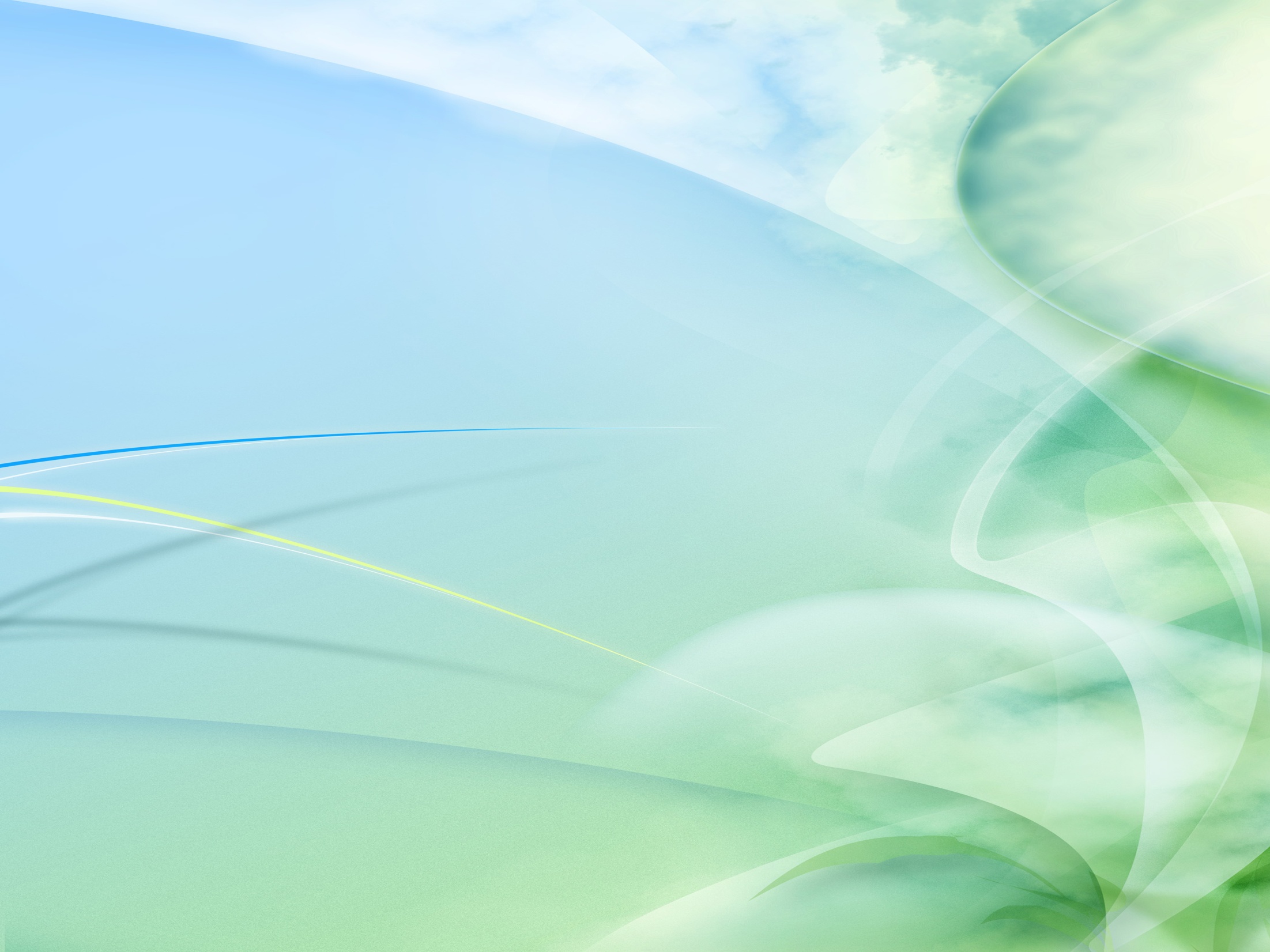 3. Наличие публикаций, включая интернет- публикации
Международный уровень:

1. http://www.maam.ru/detskijsad/formirovanie-predstavlenii-o-chisle-detei-starshego-doshkolnogo-vosrasta-posredstvom-materialov-m-montesori.html, № св-ва:264086
2. http://solncesvet.ru//опубликованные – материалы/  № св-ва: СВ 635051
3. http://solncesvet.ru//опубликованные – материалы/  № св-ва: СВ 1057544
4. http://solncesvet.ru//опубликованные – материалы/  № св-ва: СВ794292
5. http://solncesvet.ru//опубликованные – материалы/  № св-ва:794296
6. http://solncesvet.ru//опубликованные – материалы/  № св-ва:442975
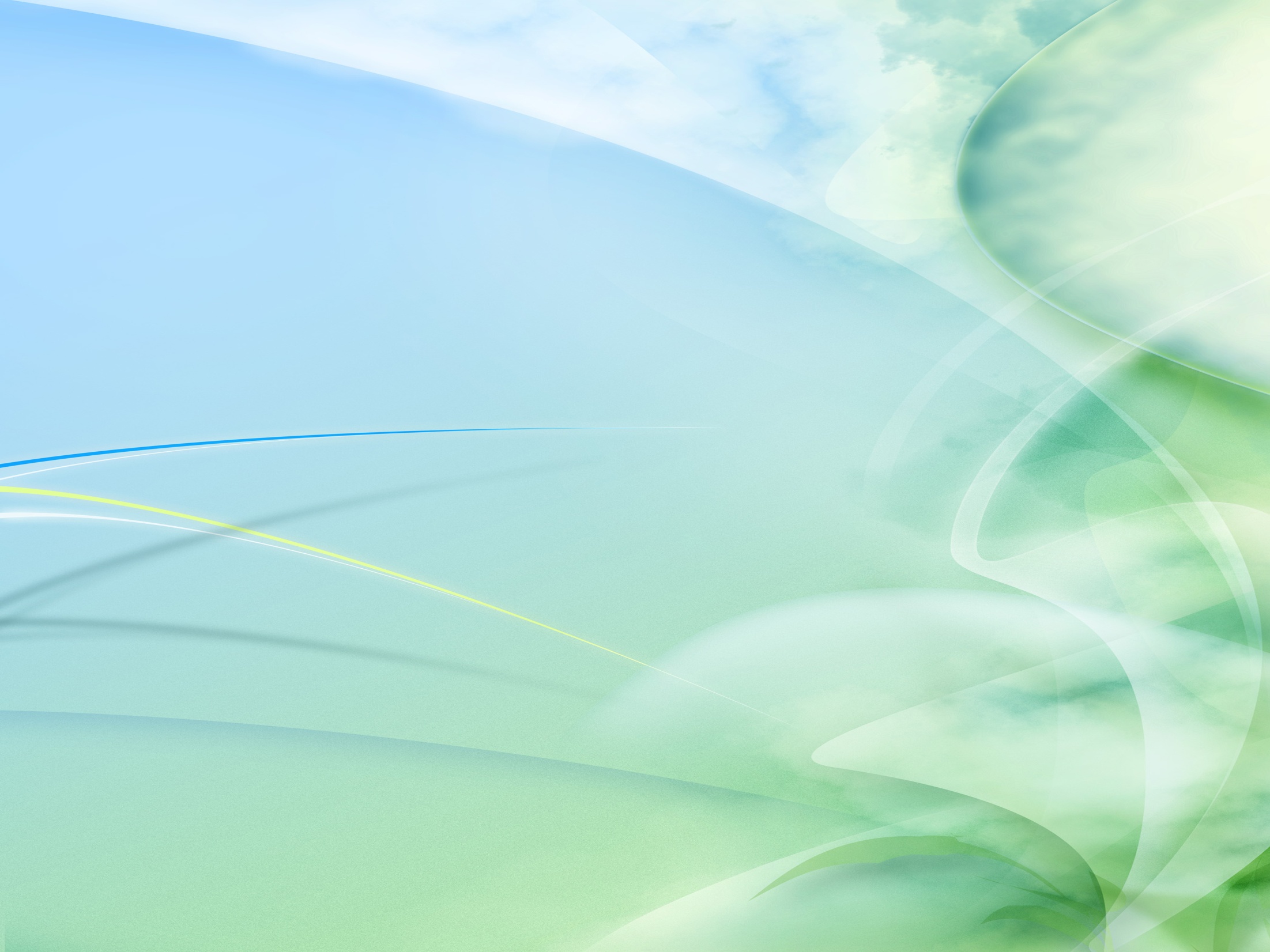 Международный уровень
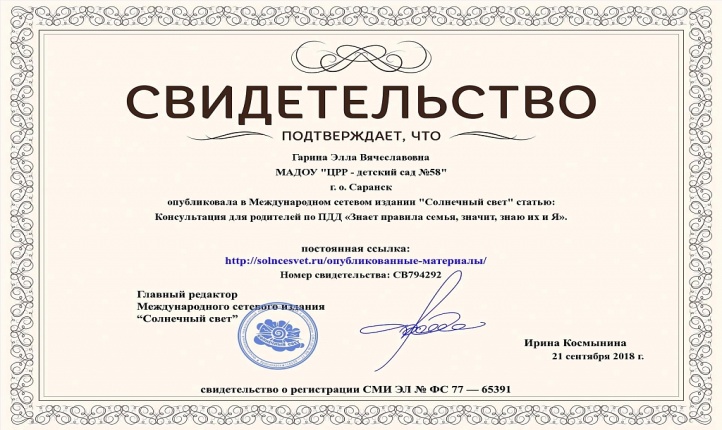 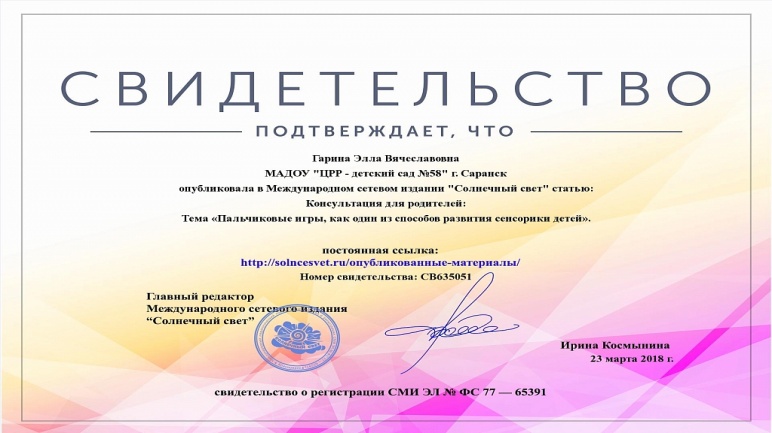 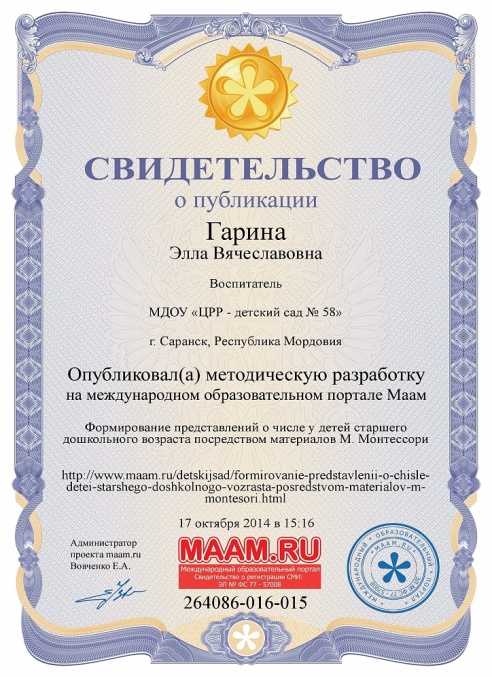 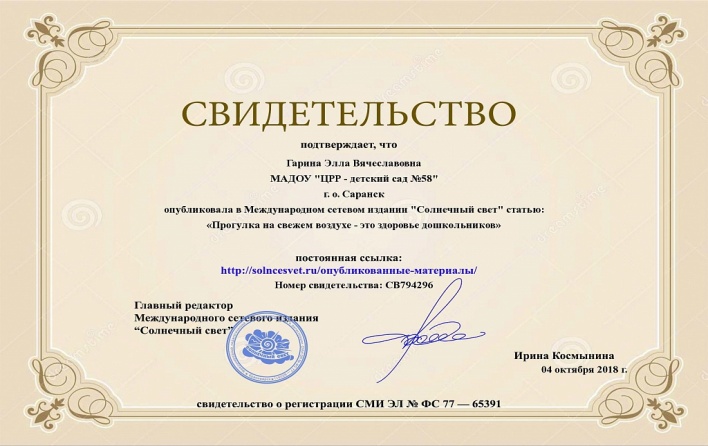 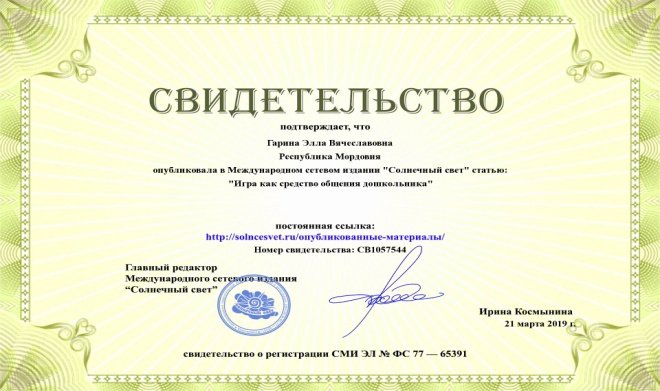 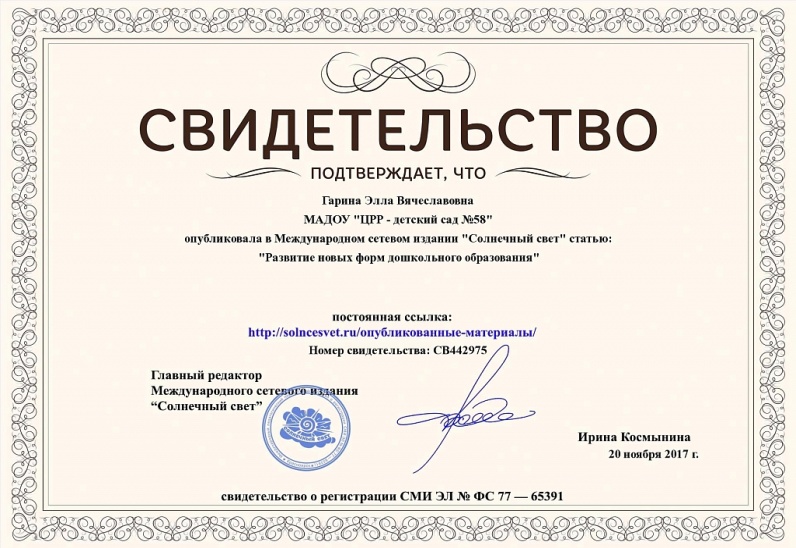 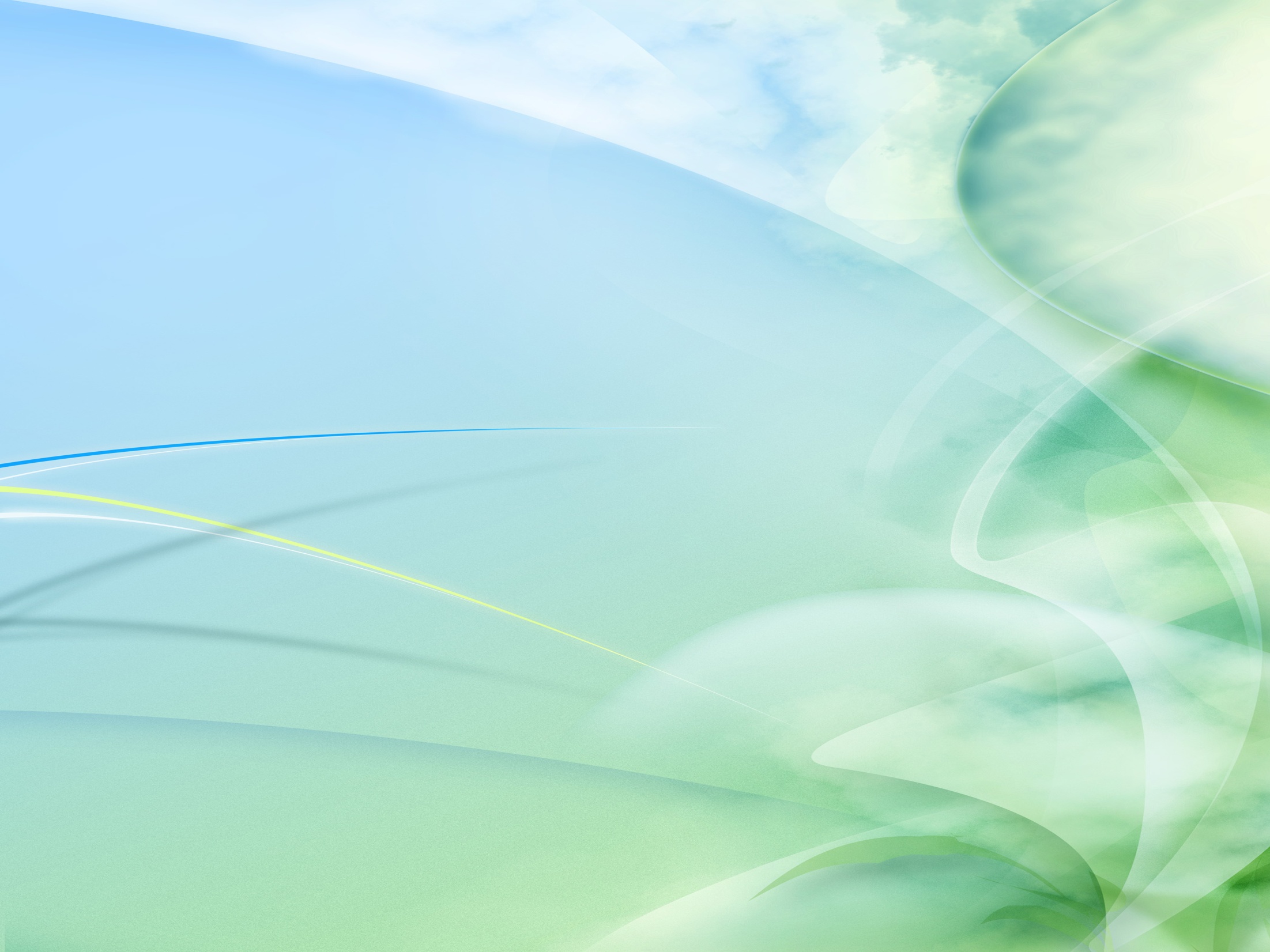 Всероссийский уровень:


1. http://Завуч.рус/publication/88849
2. www.evrasio.ru, № св-ва: ЕА118-114414
3. Всероссийский конкурс талантов, № св-ва: 93910
4. Всероссийский конкурс талантов, № св-ва:93460
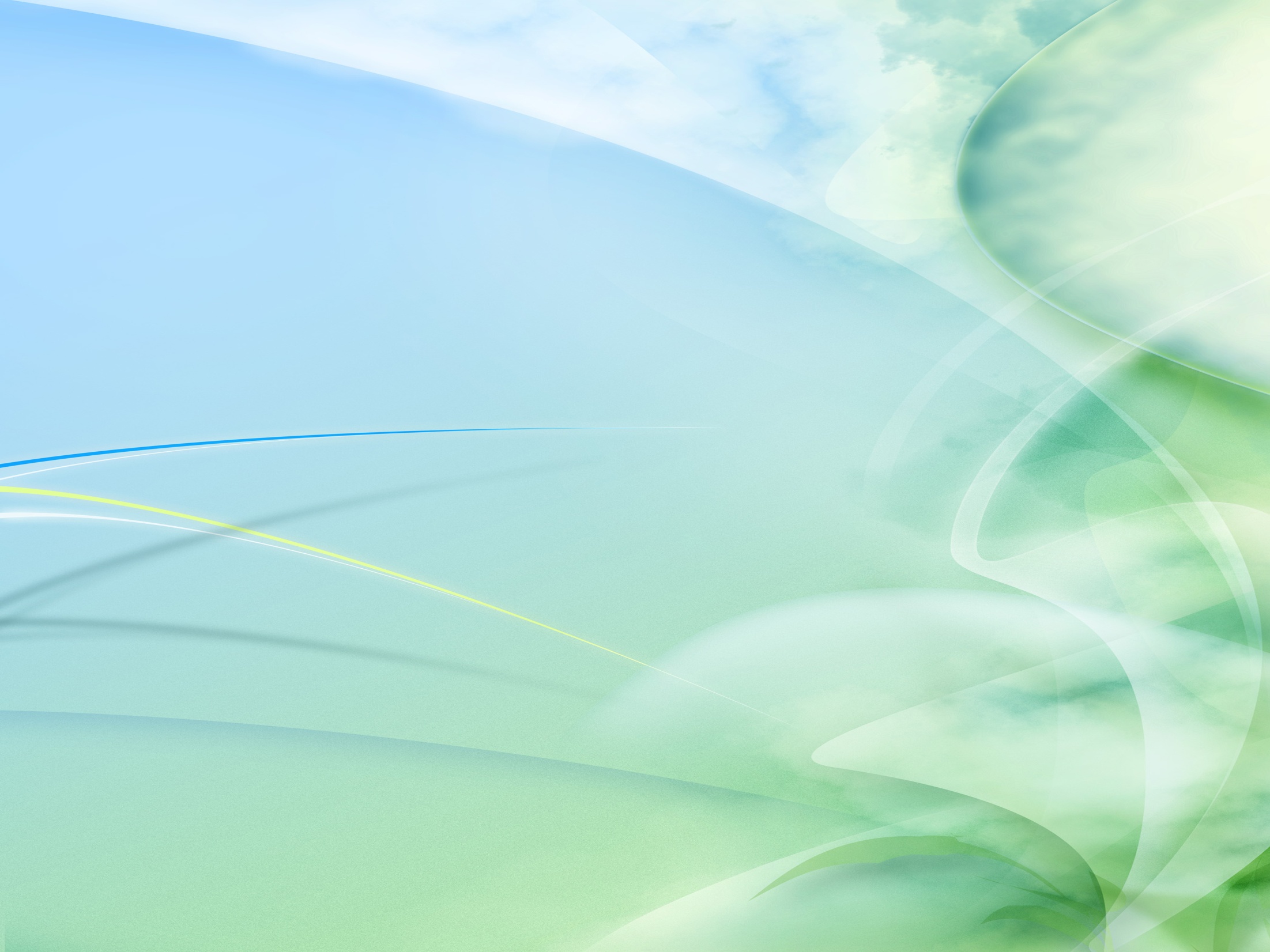 Всероссийский уровень
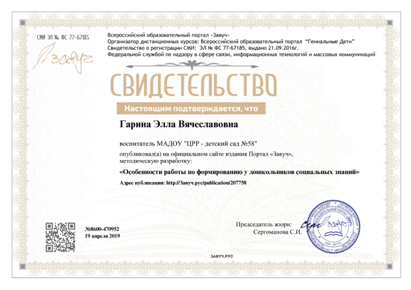 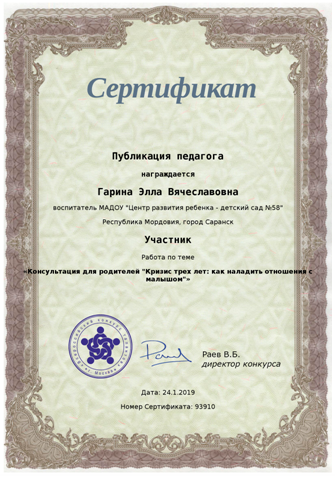 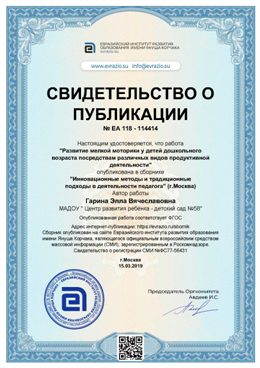 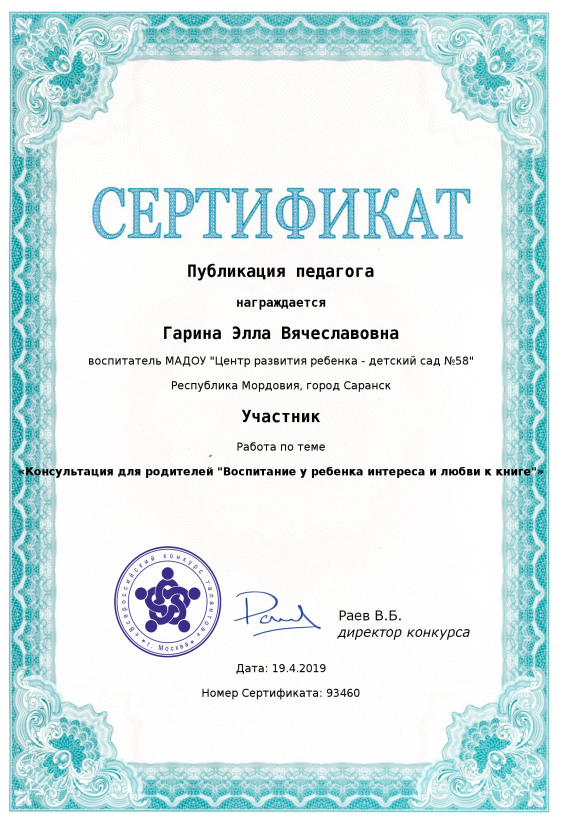 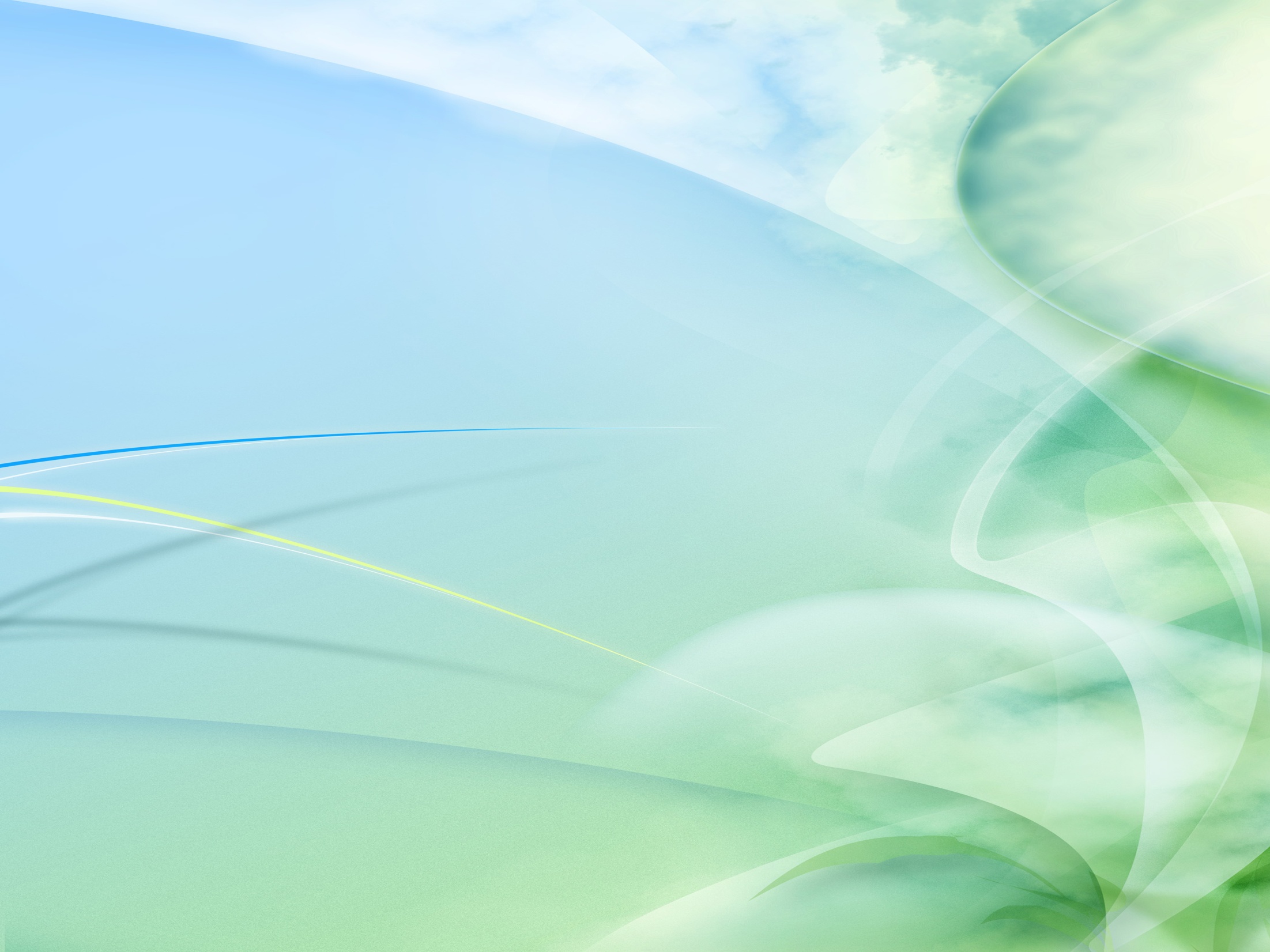 4. Результаты участия воспитанников в: выставках, турнирах, соревнованиях, акциях, фестивалях, конкурсах
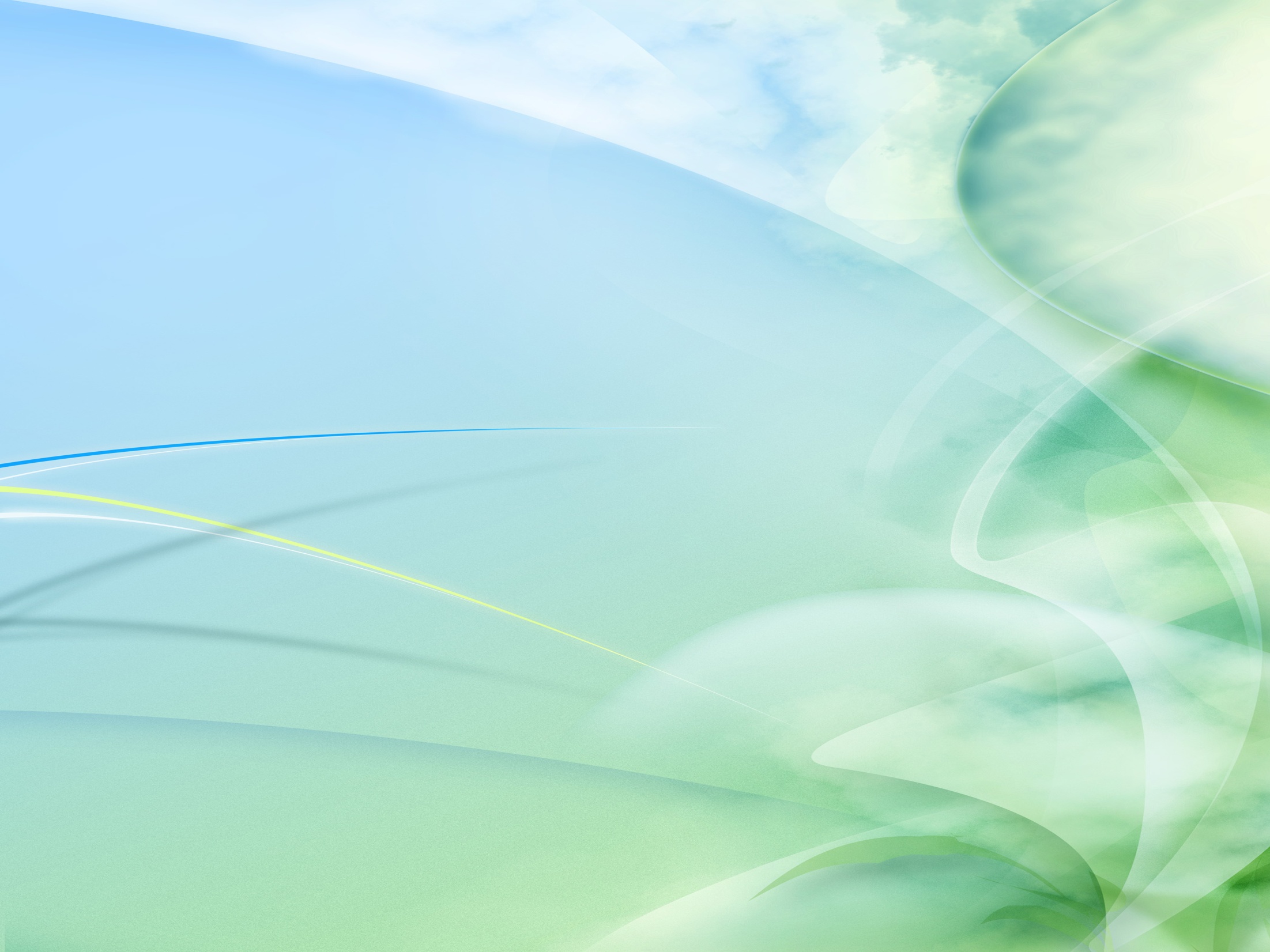 Международный уровень
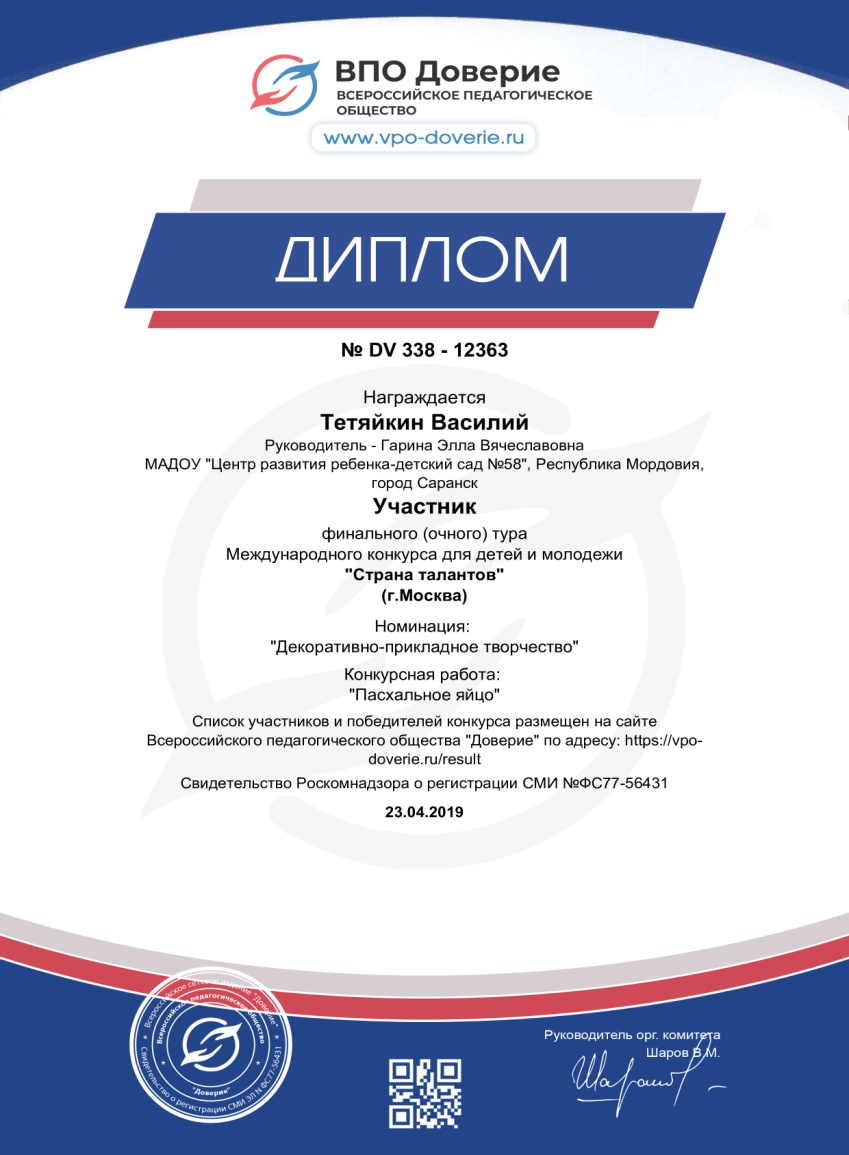 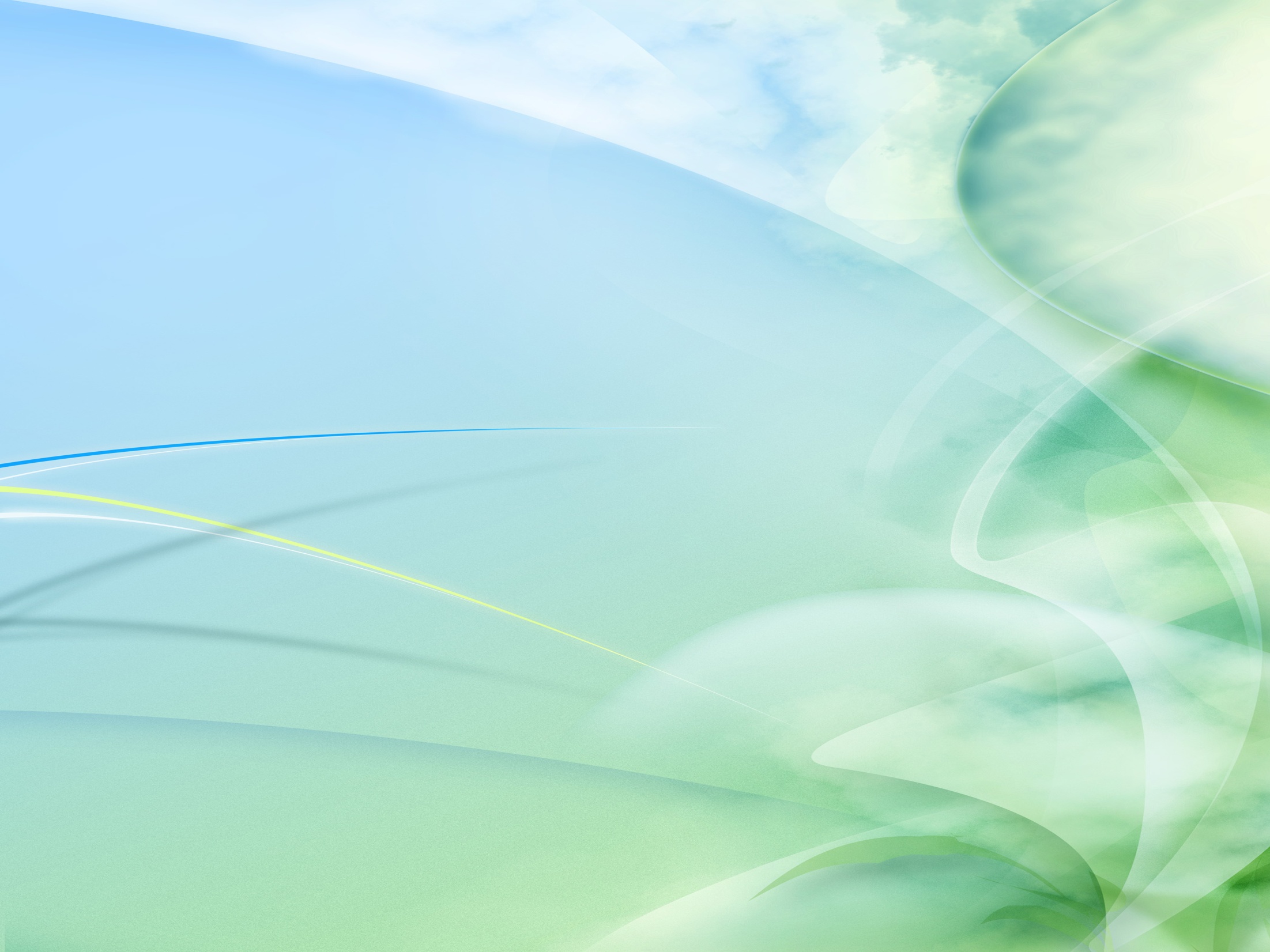 Всероссийский уровень
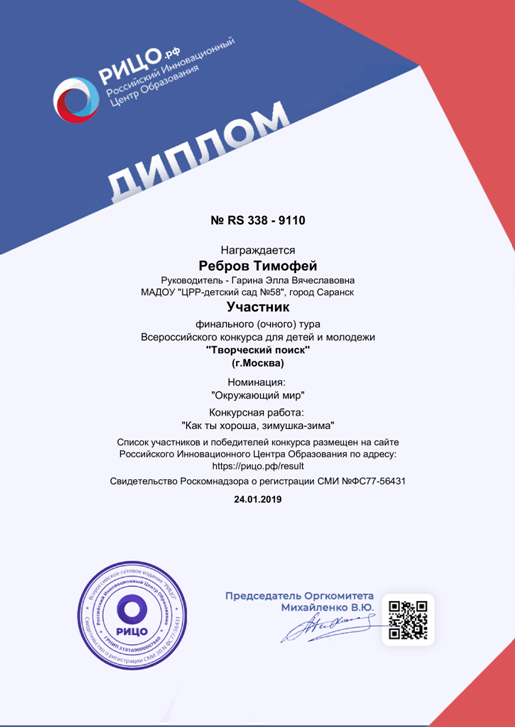 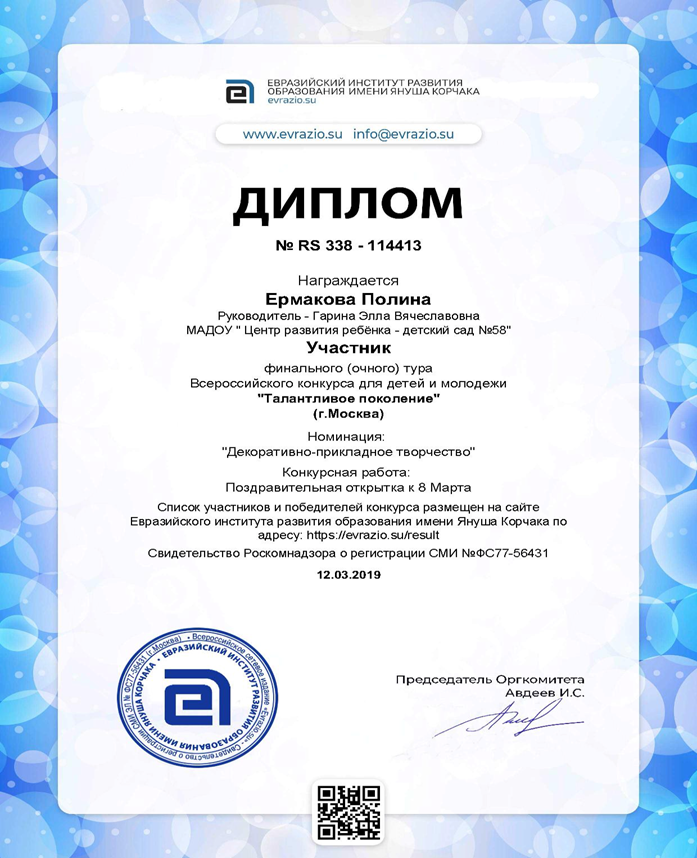 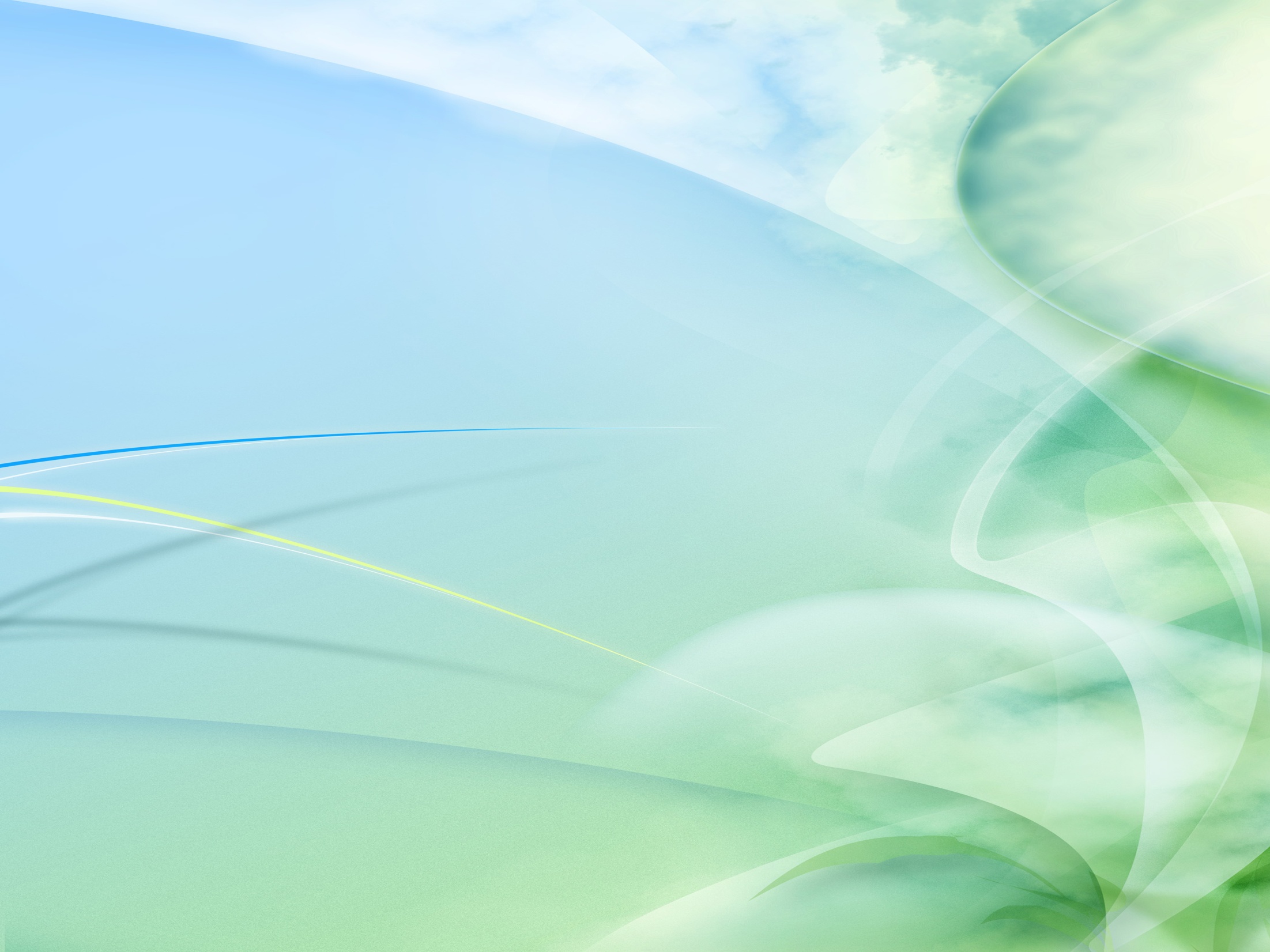 Региональный уровень
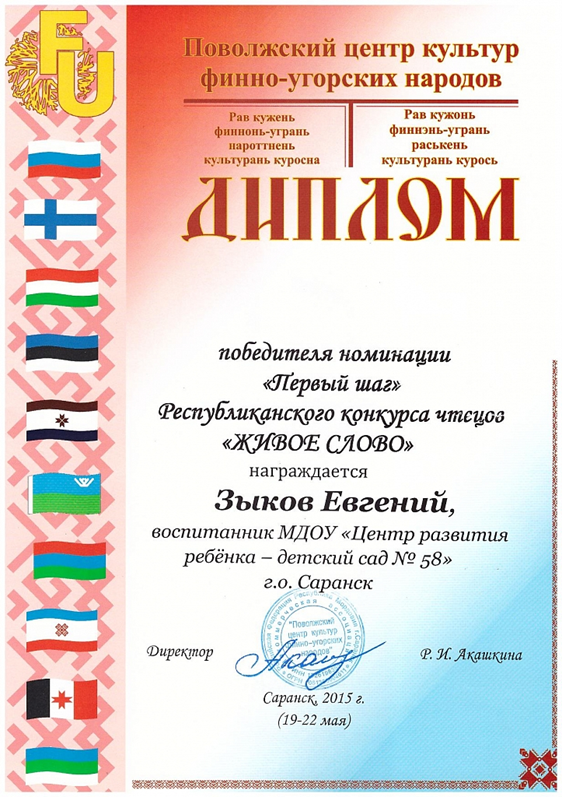 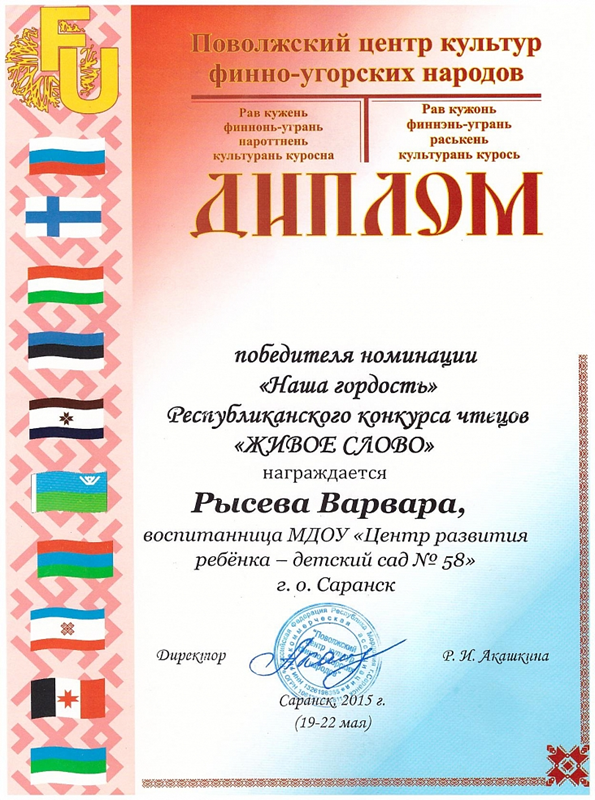 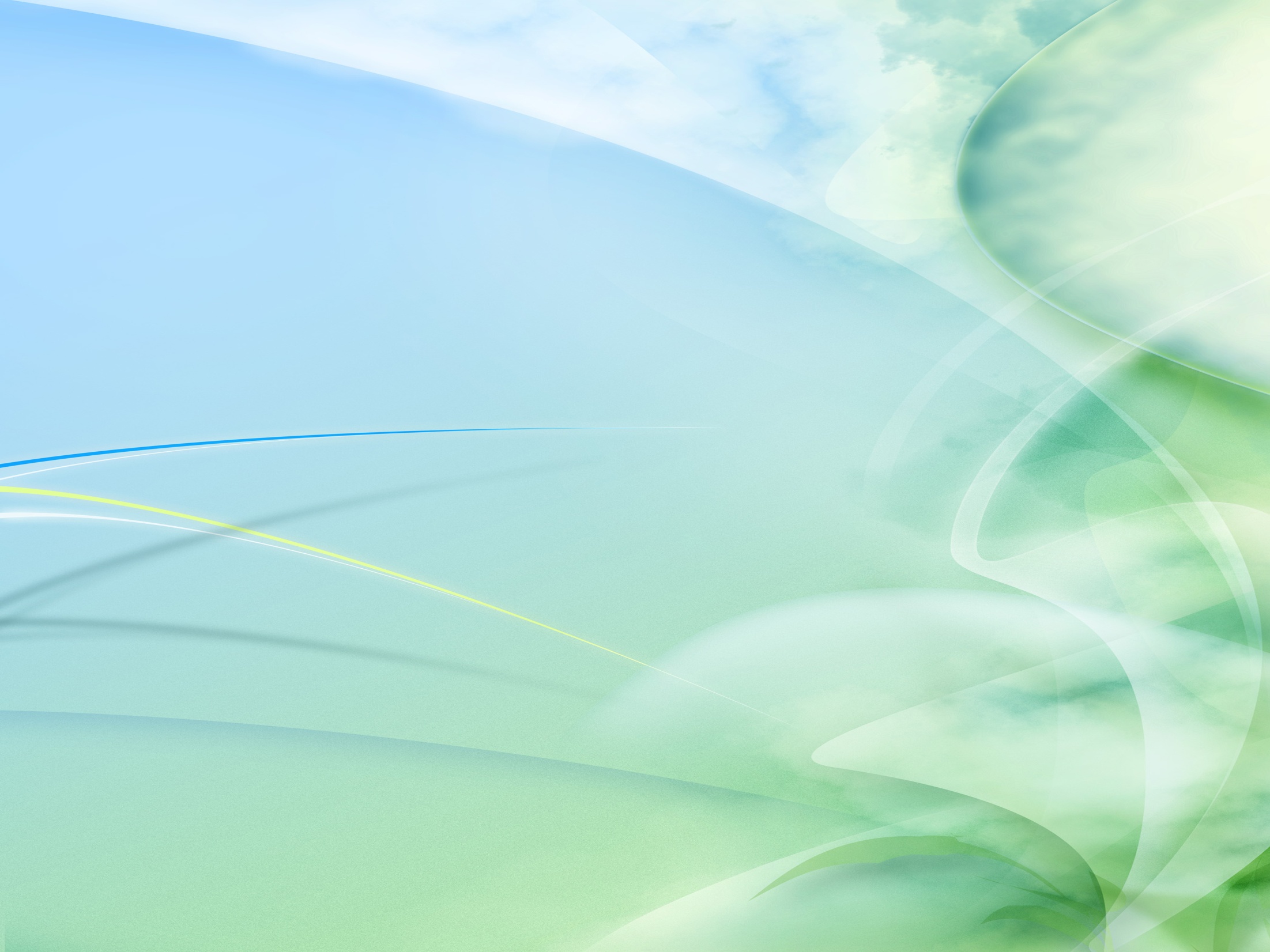 5. Наличие авторских программ, методических пособий
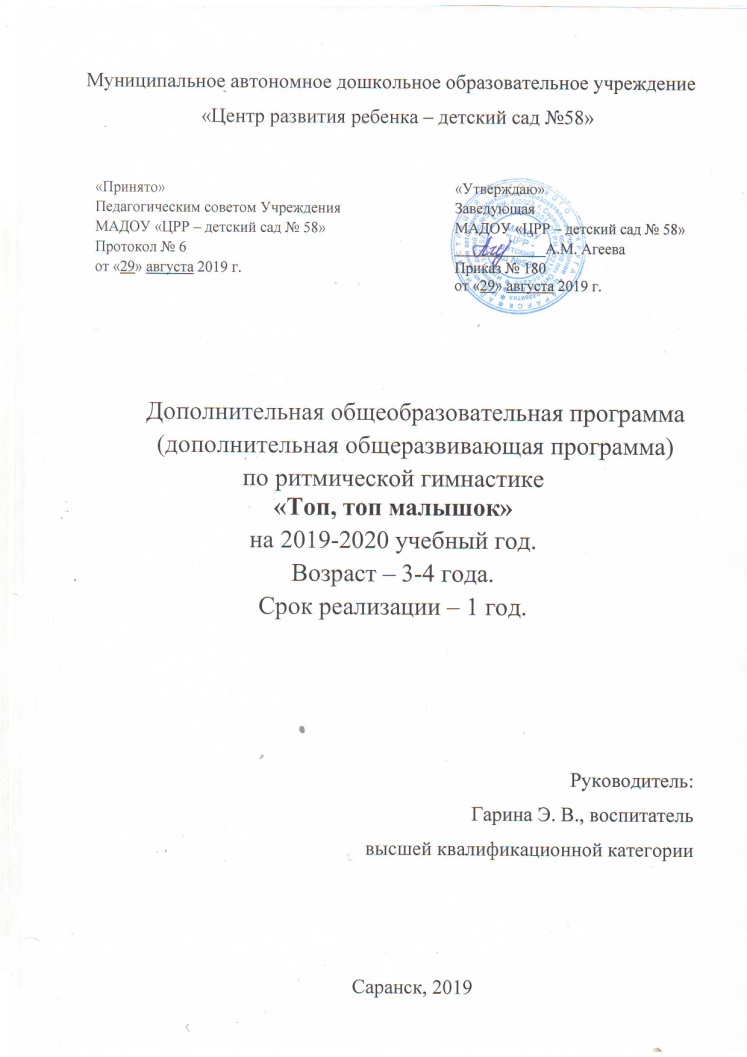 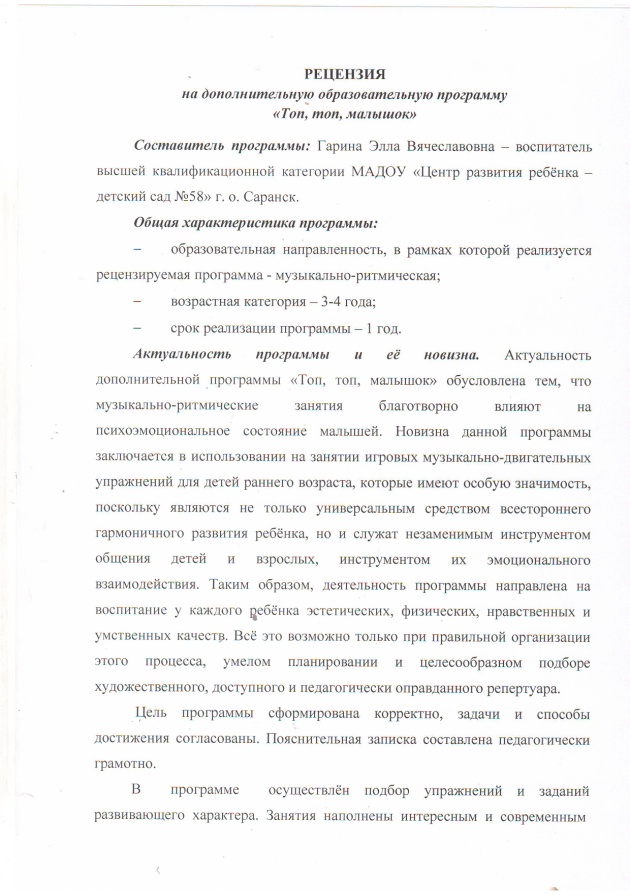 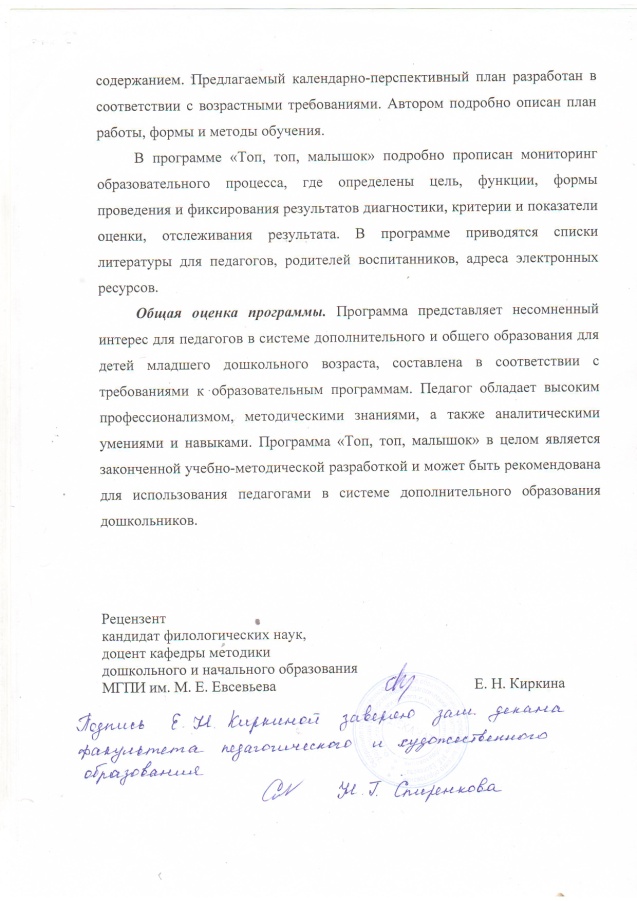 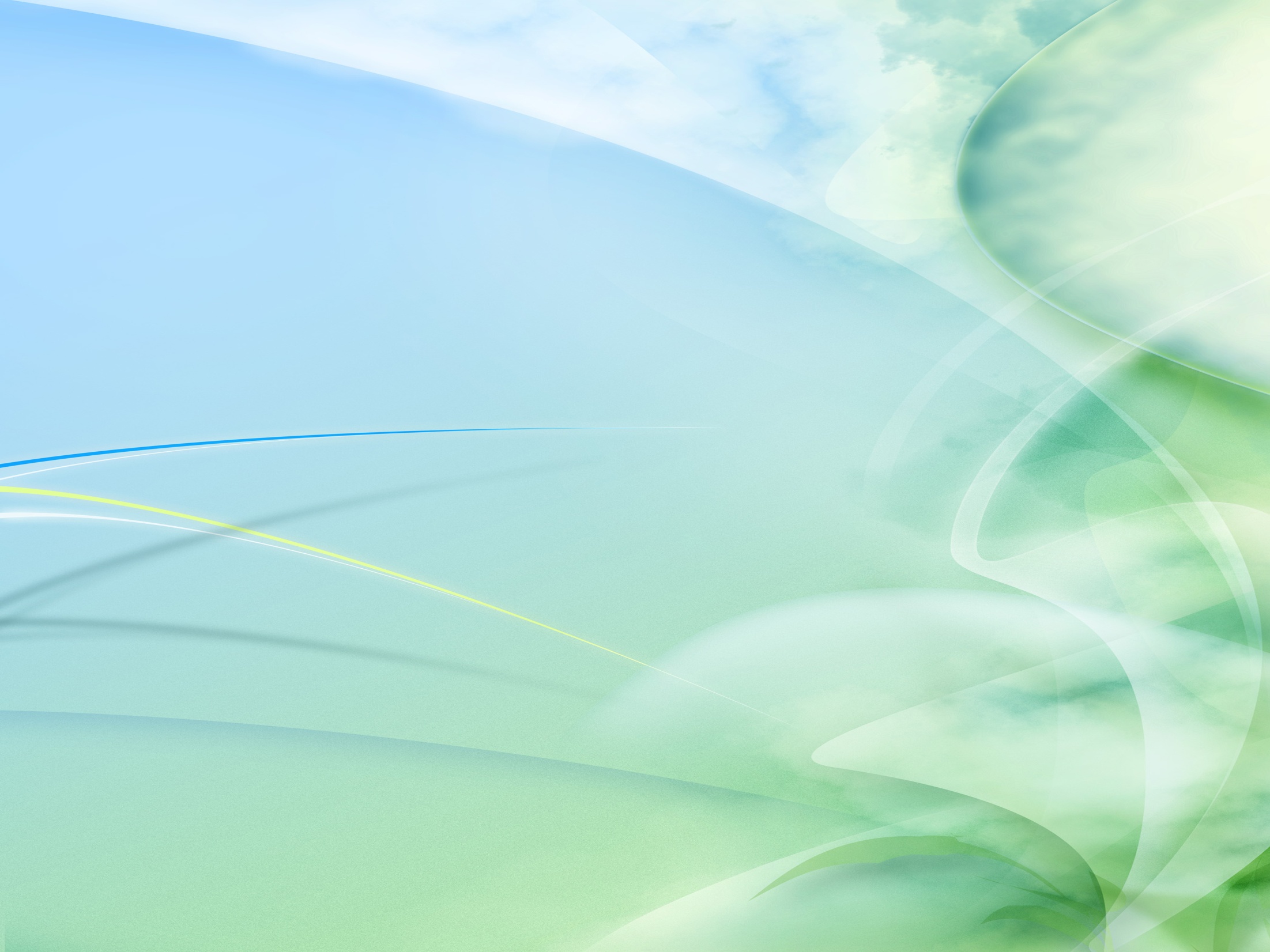 6. Выступления  на заседаниях методических советов, научно-практических конференциях, педагогических чтениях, семинарах, секциях, форумах, радиопередачах
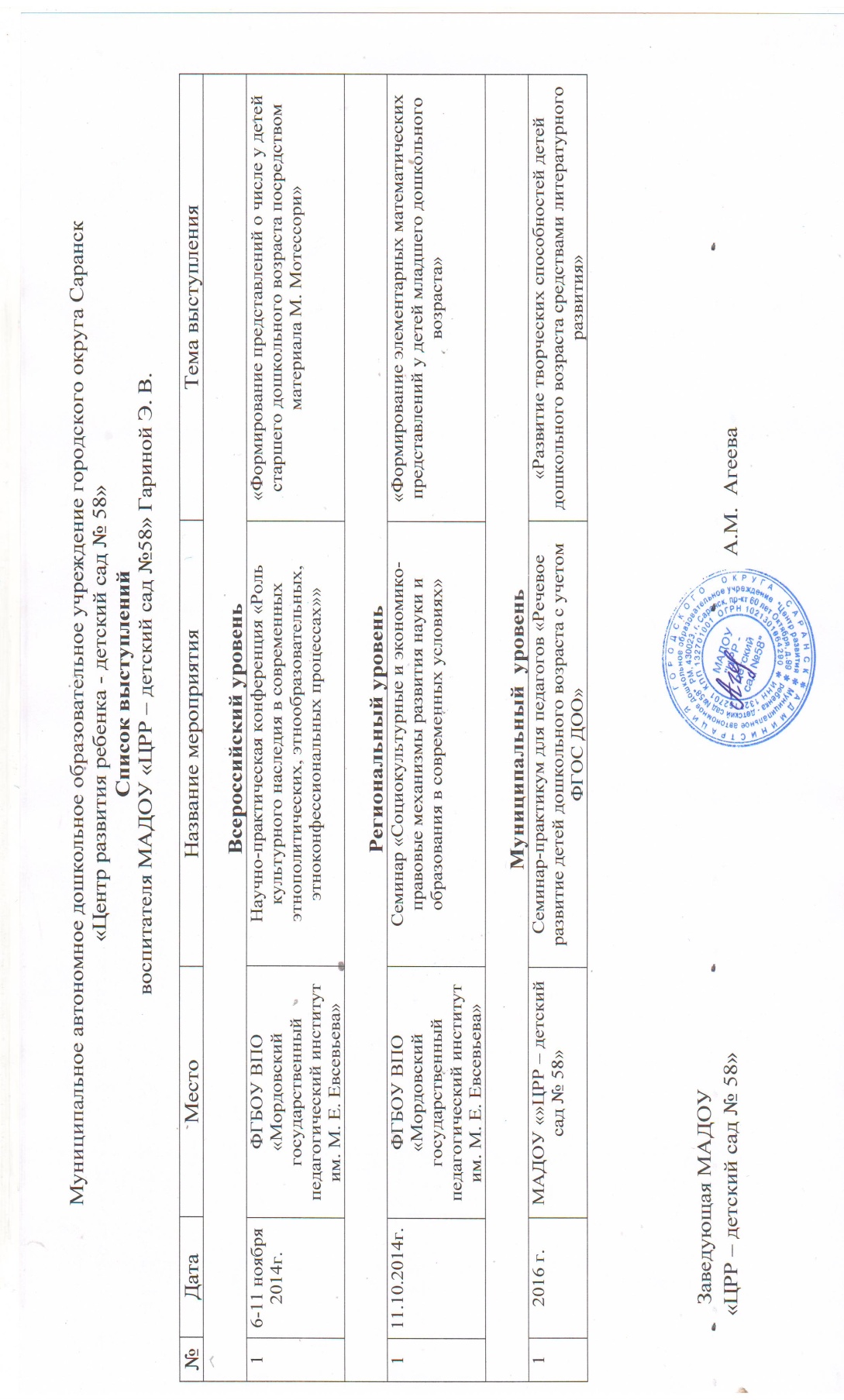 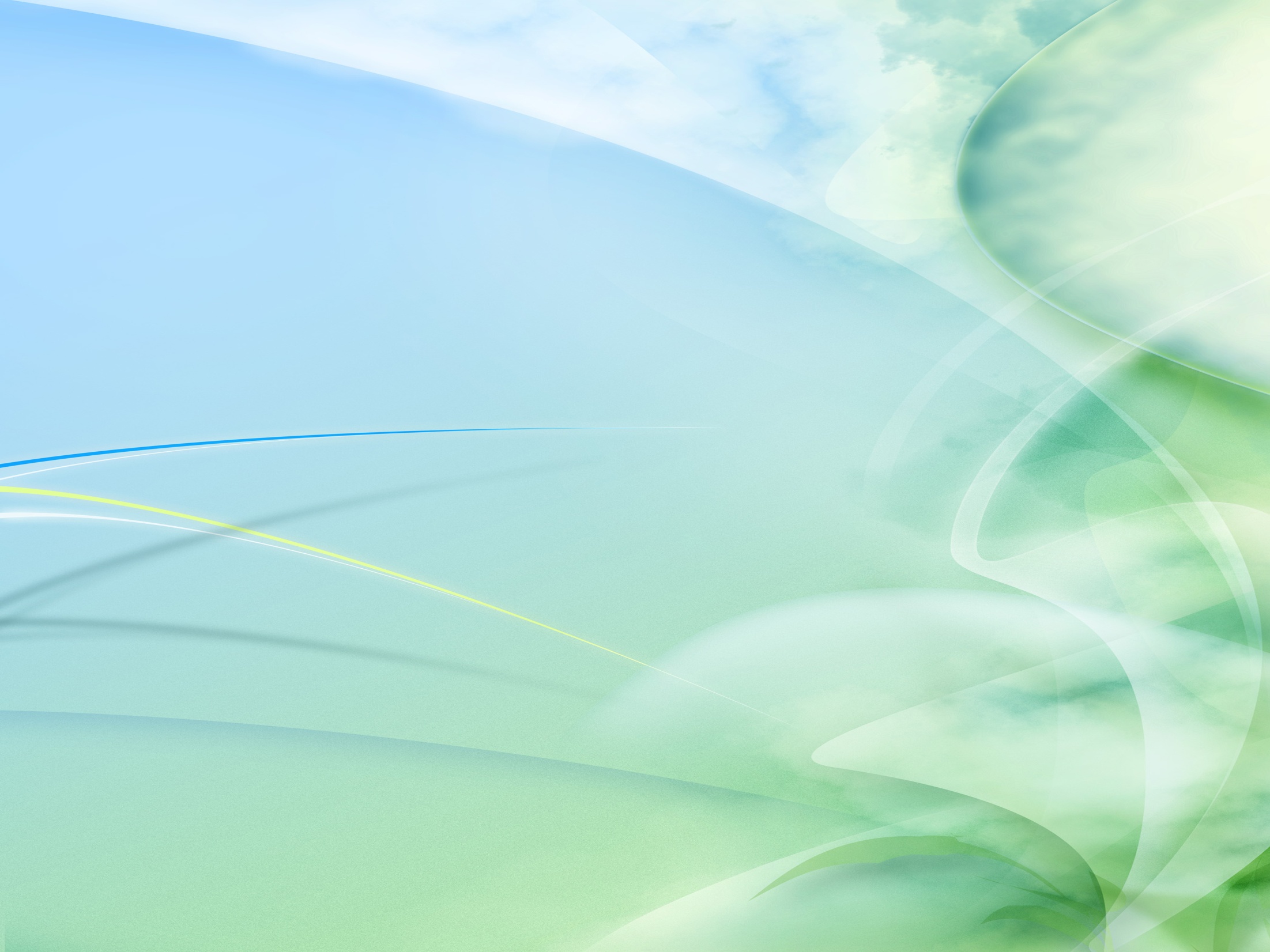 Международный уровень
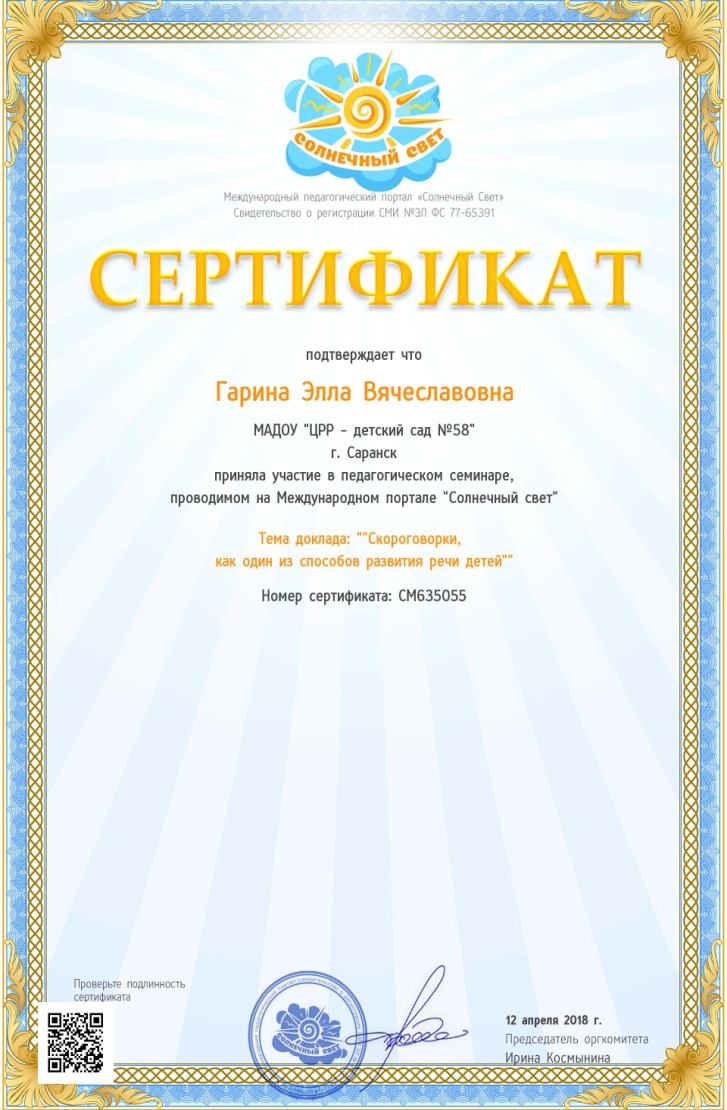 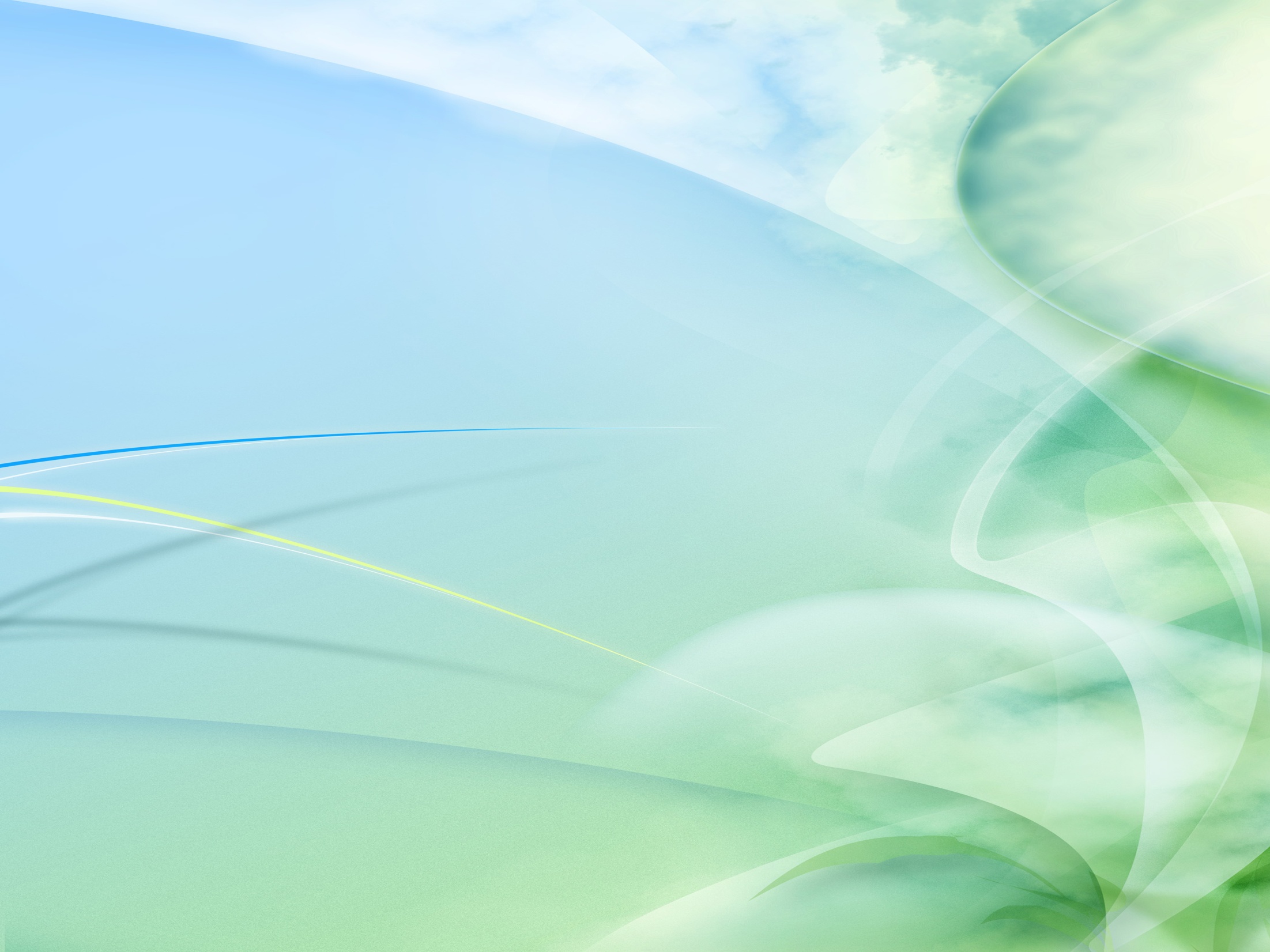 Всероссийский уровень
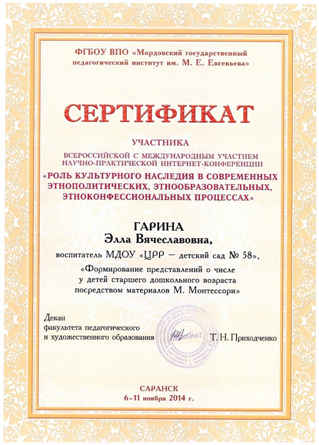 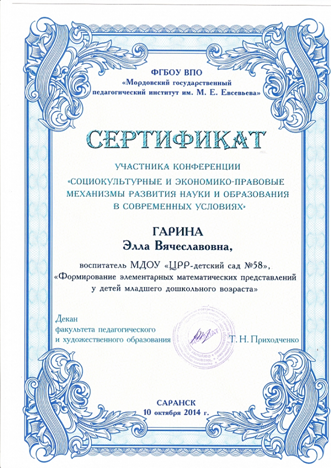 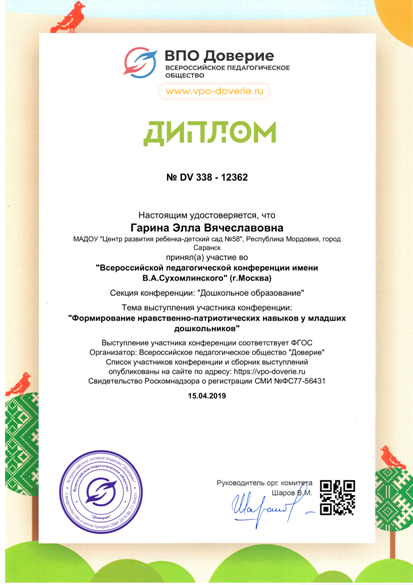 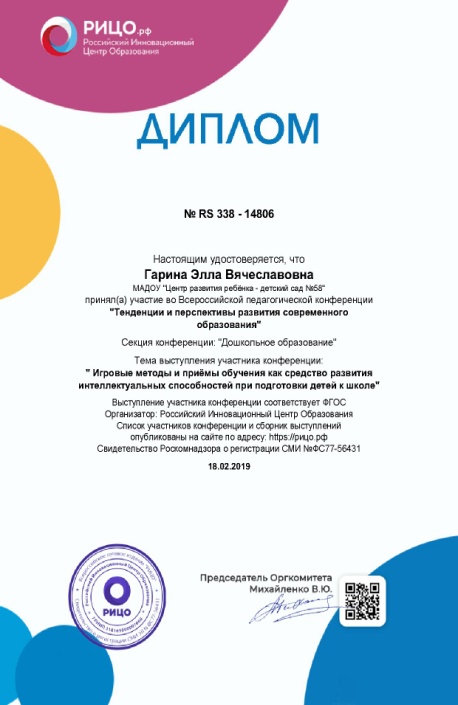 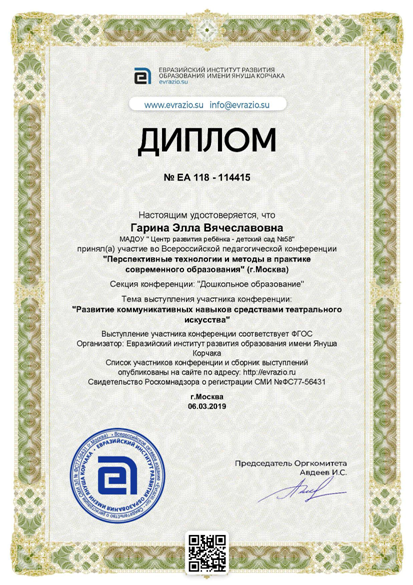 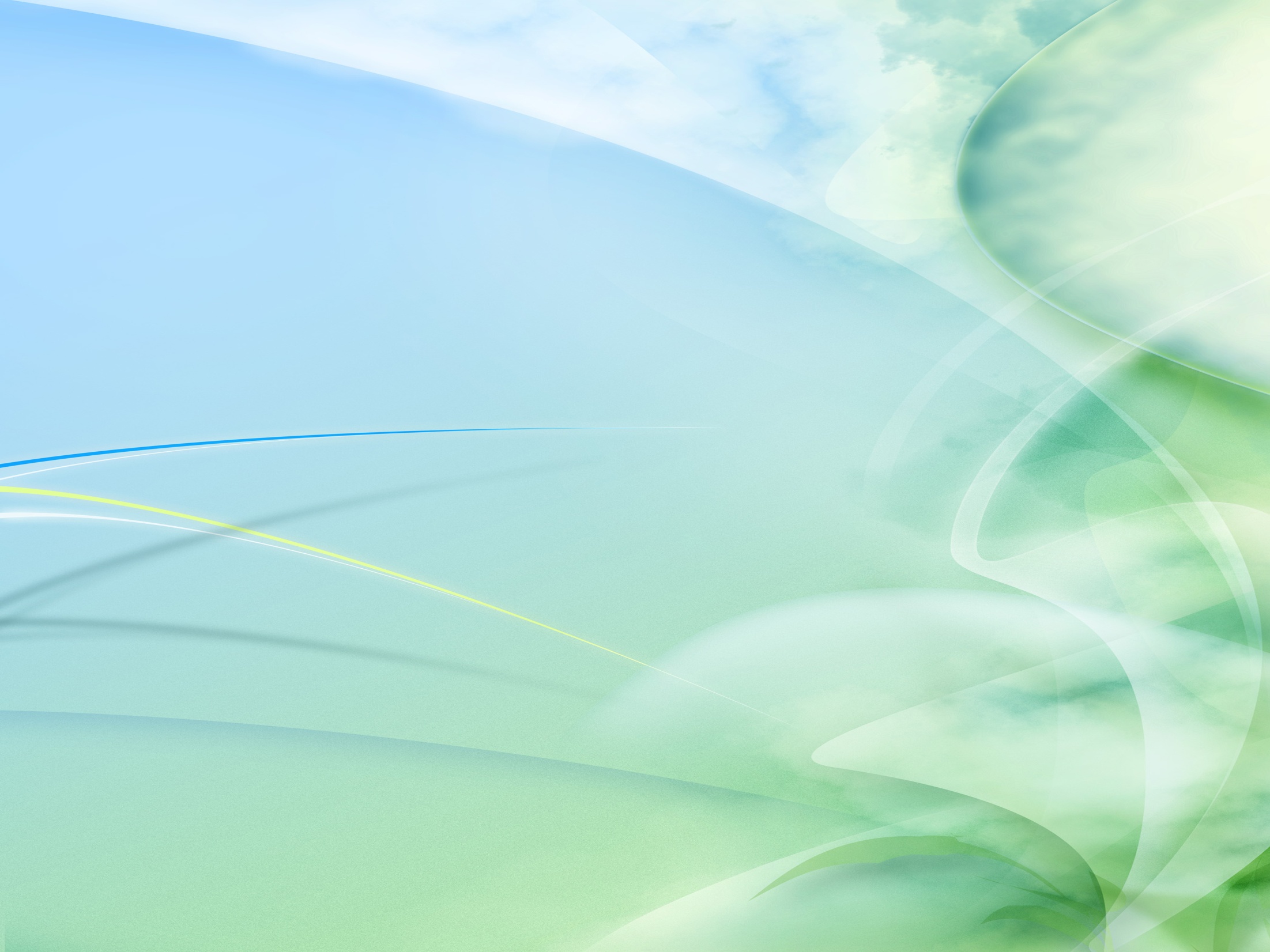 Региональный уровень
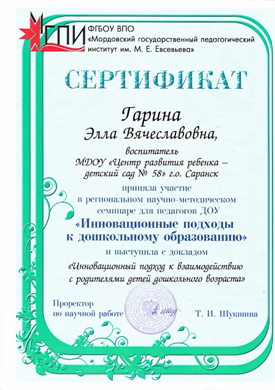 7. Проведение открытых занятий, мастер-классов, мероприятий
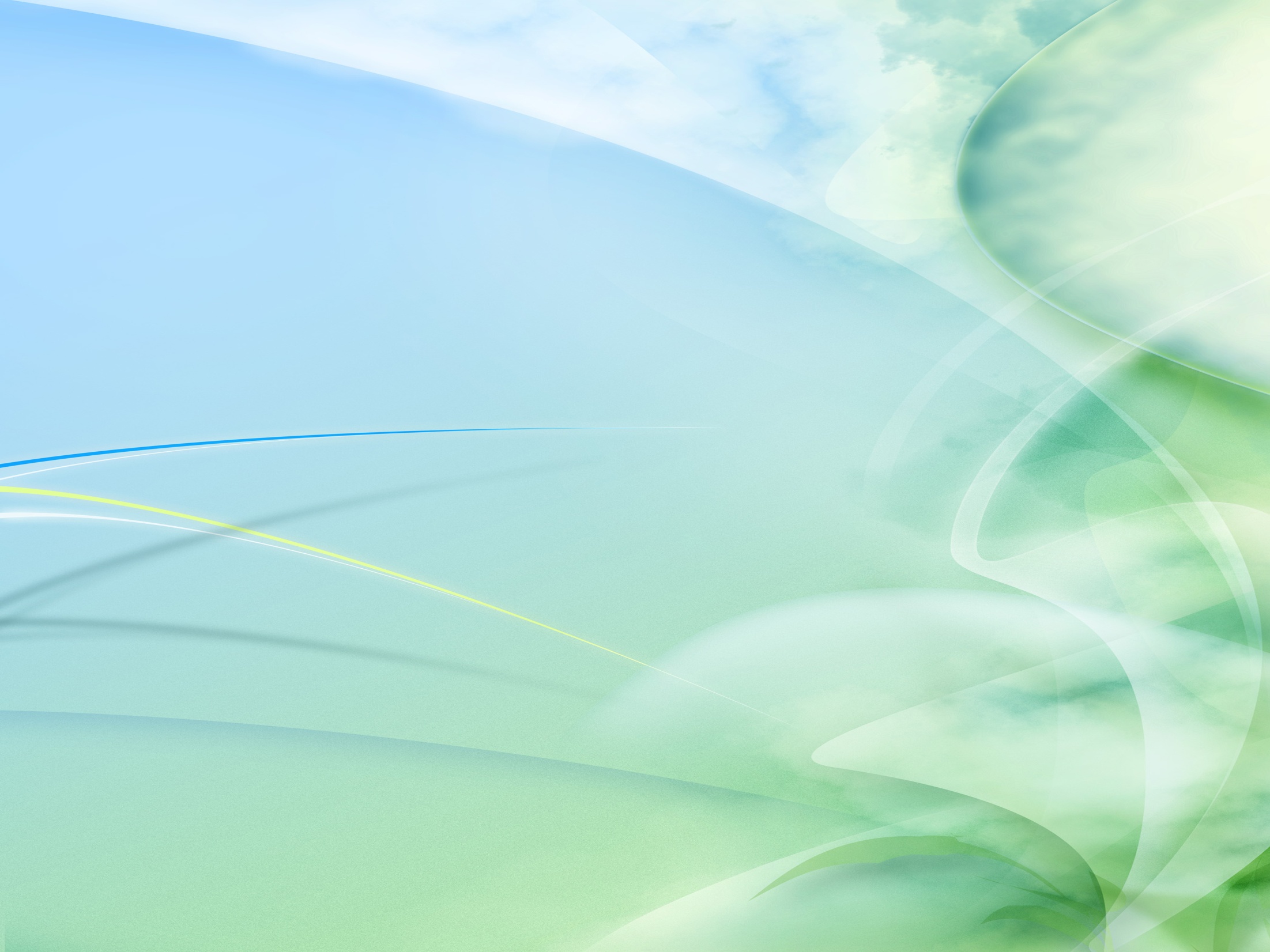 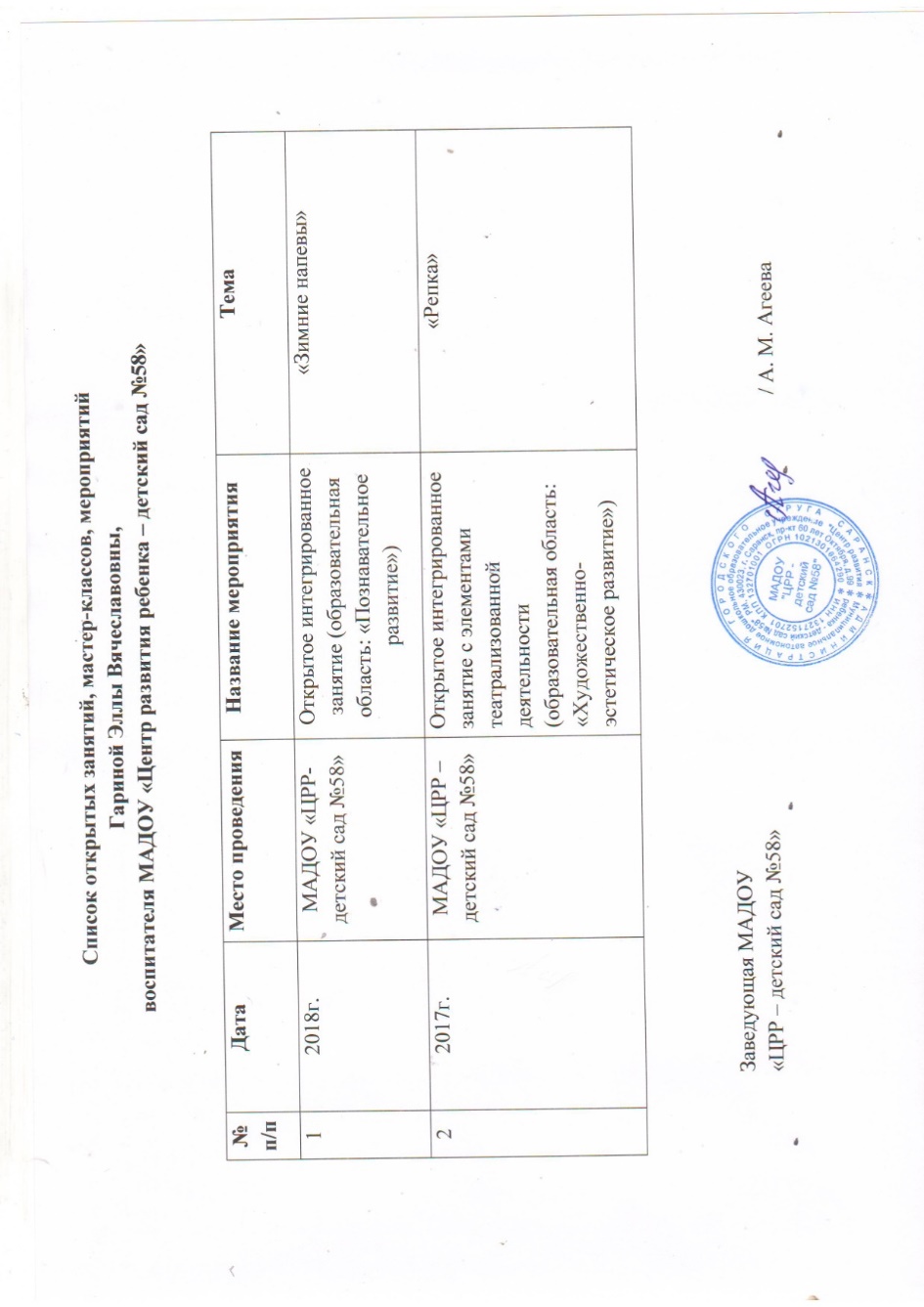 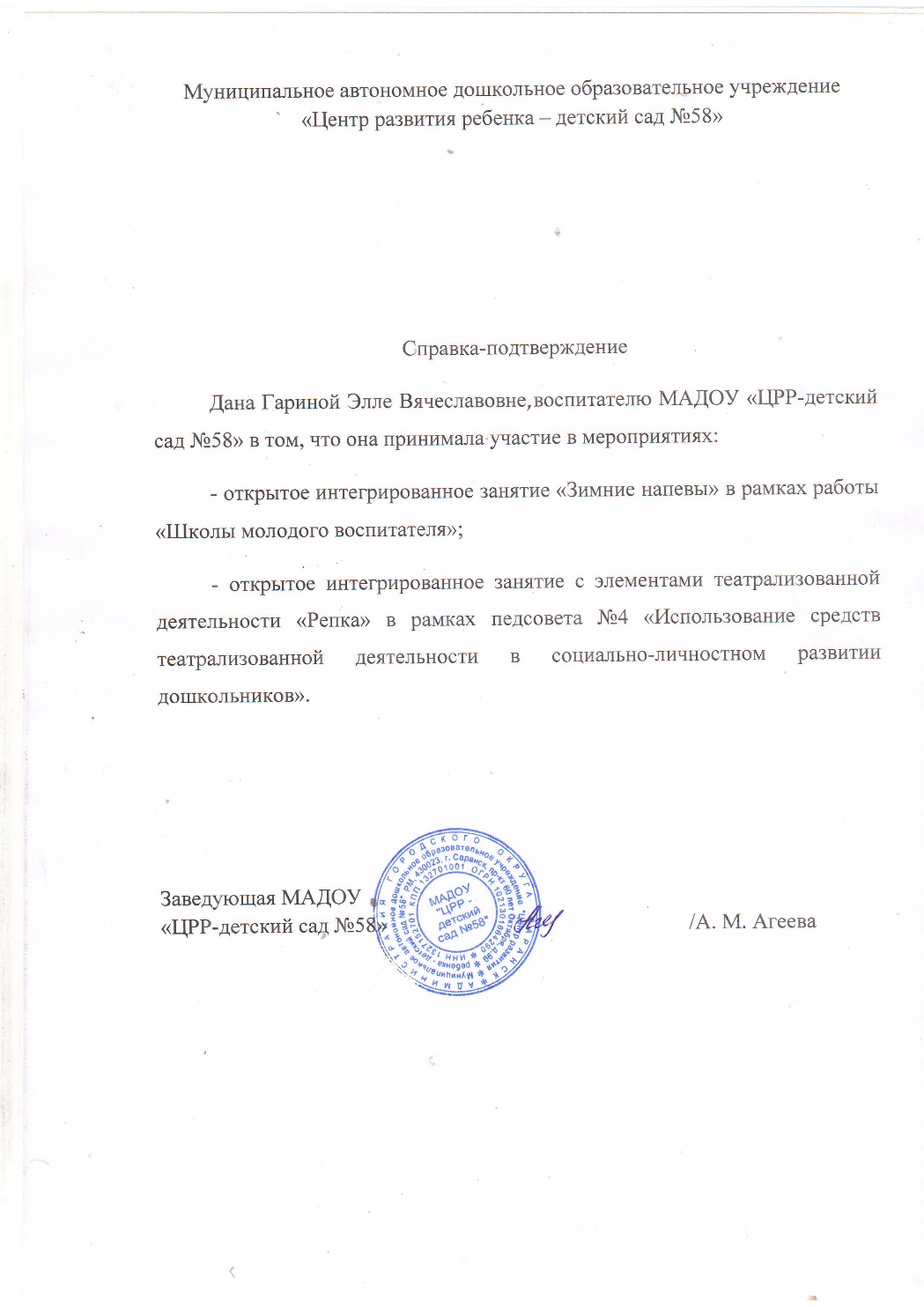 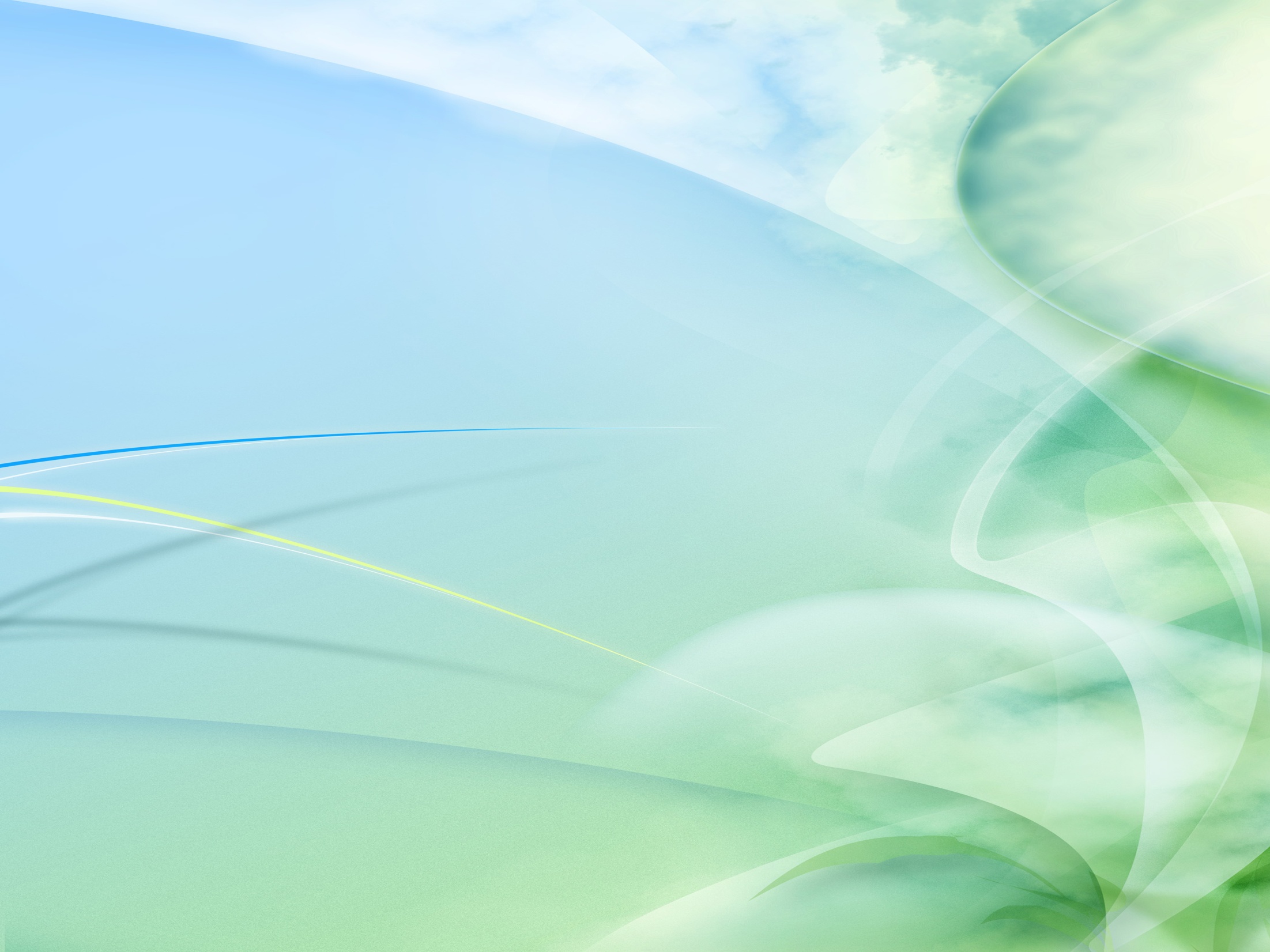 8. Экспертная деятельность
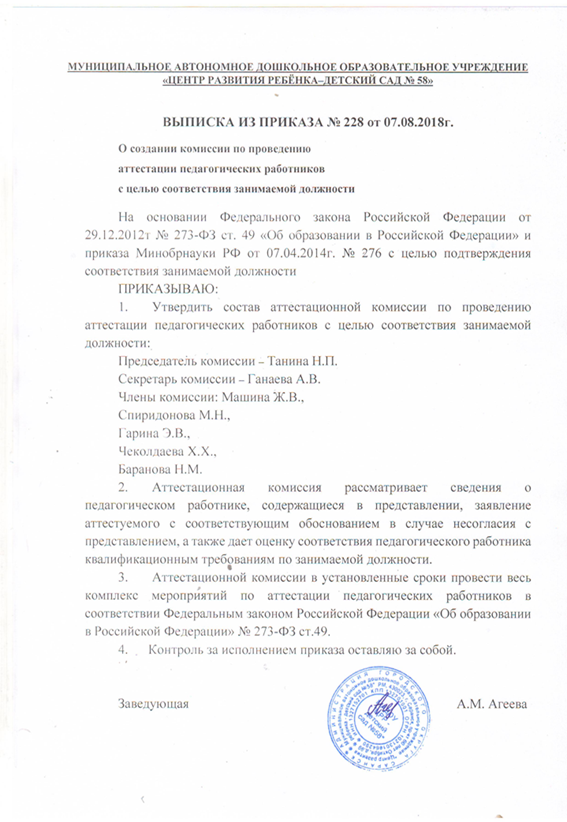 9. Общественно-педагогическая  активность педагога: участие в комиссиях, педагогических сообществах, жюри конкурсов
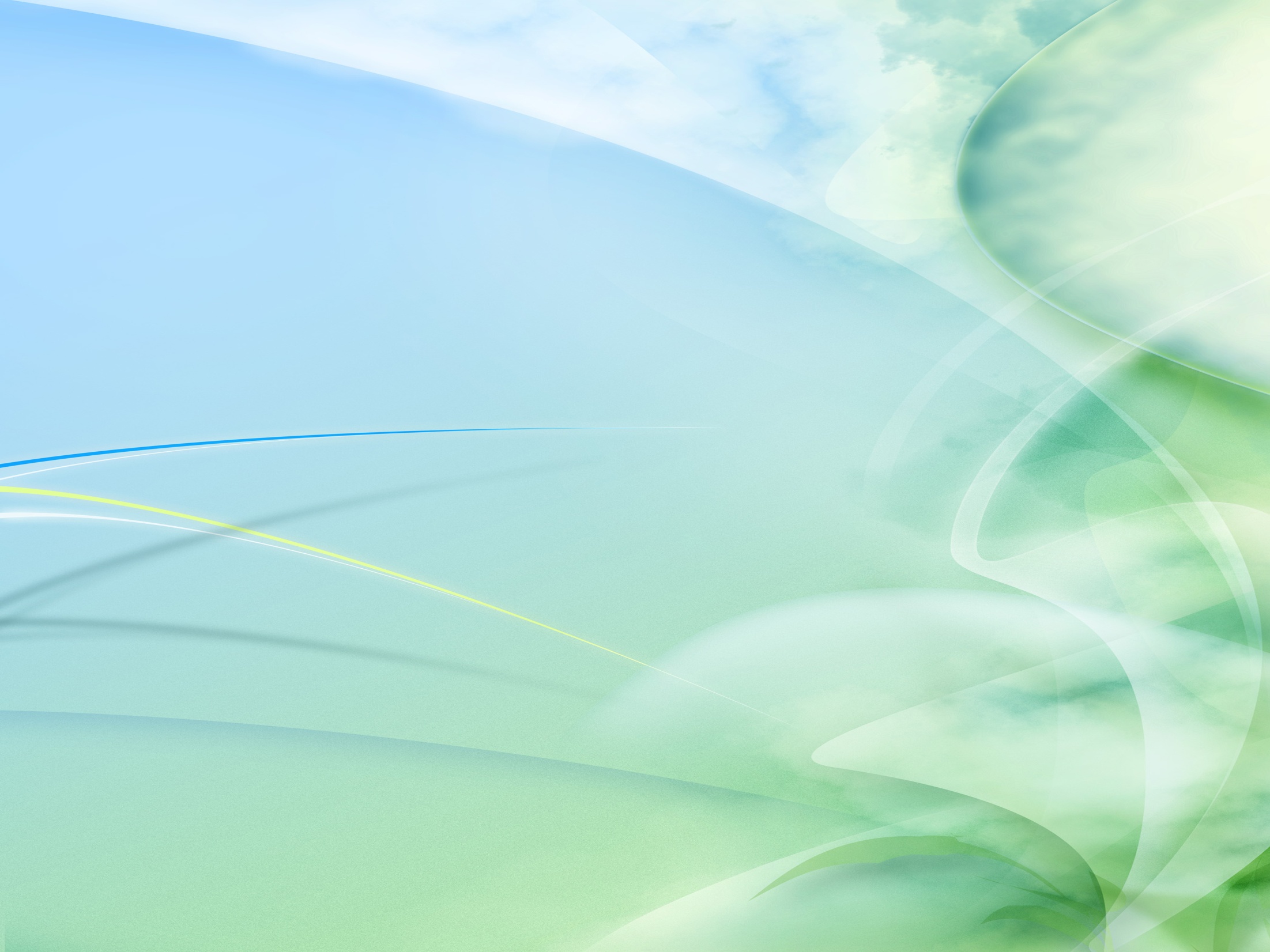 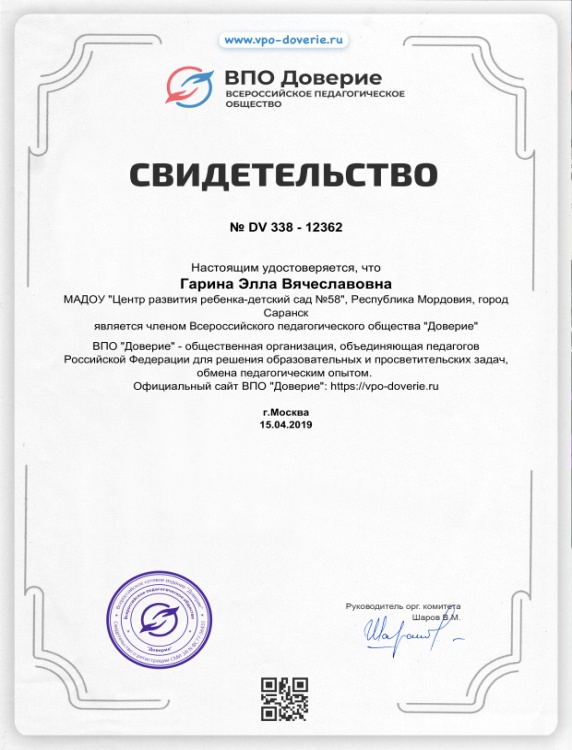 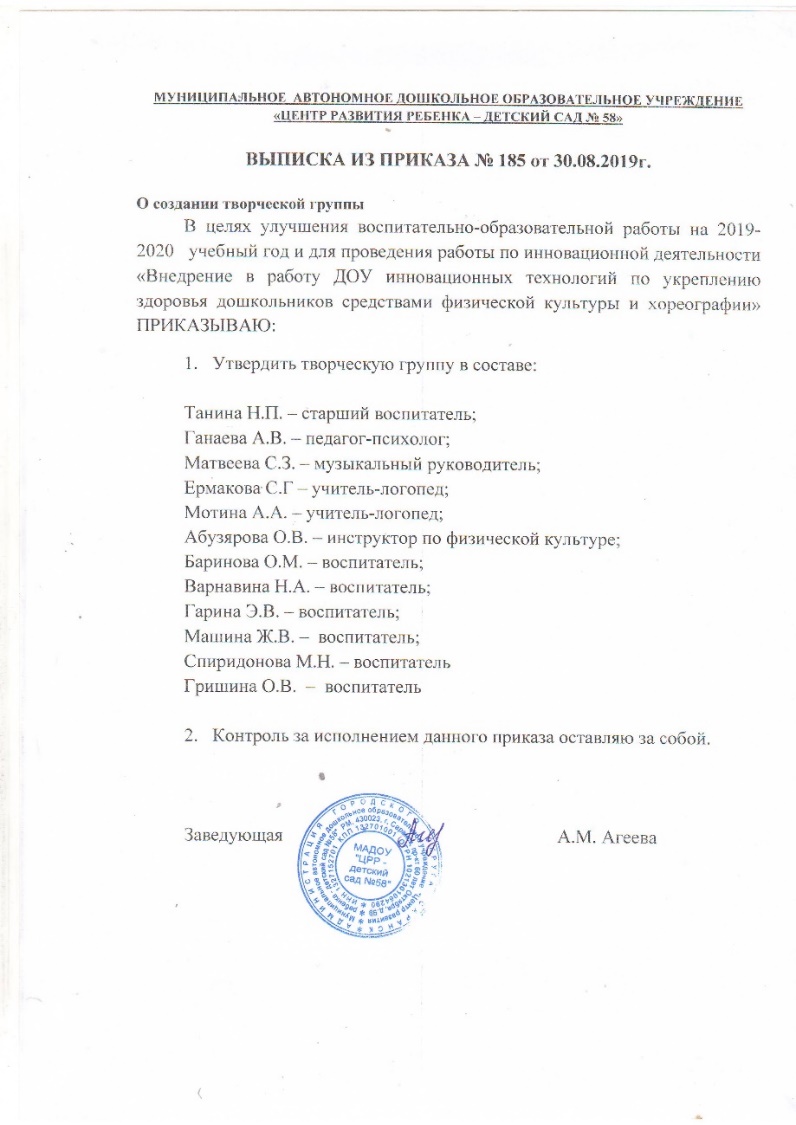 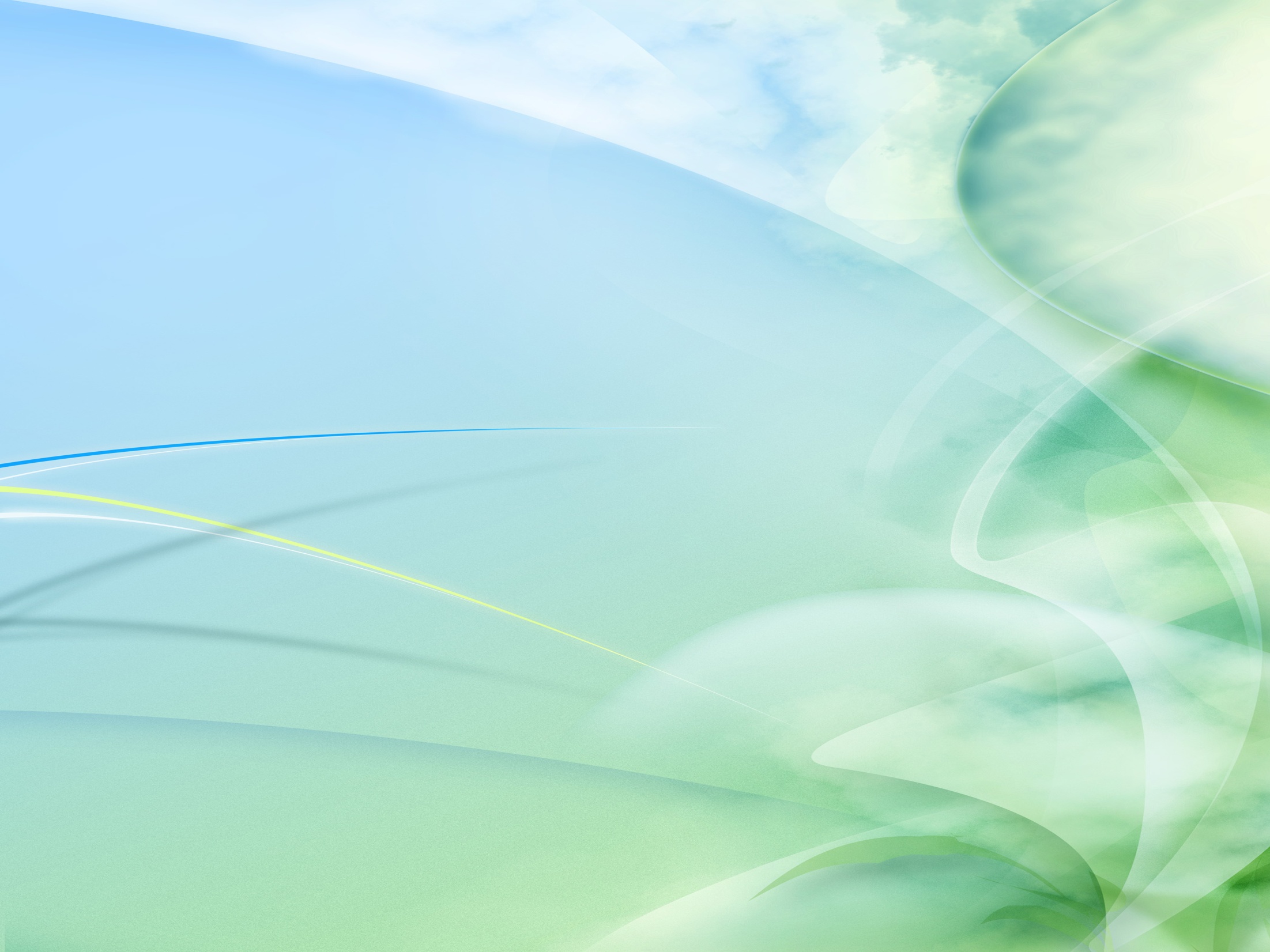 10. Позитивные результаты работы с воспитанниками
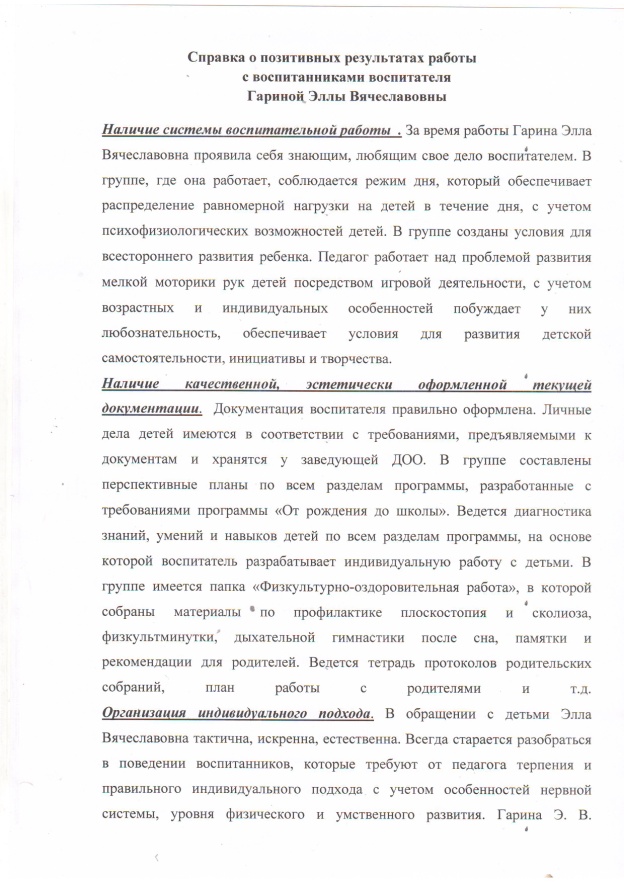 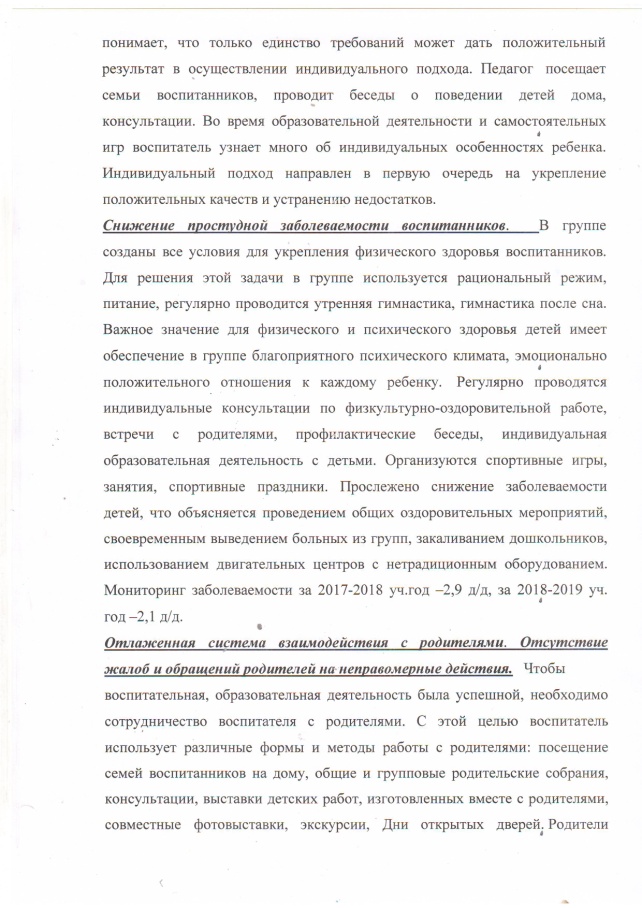 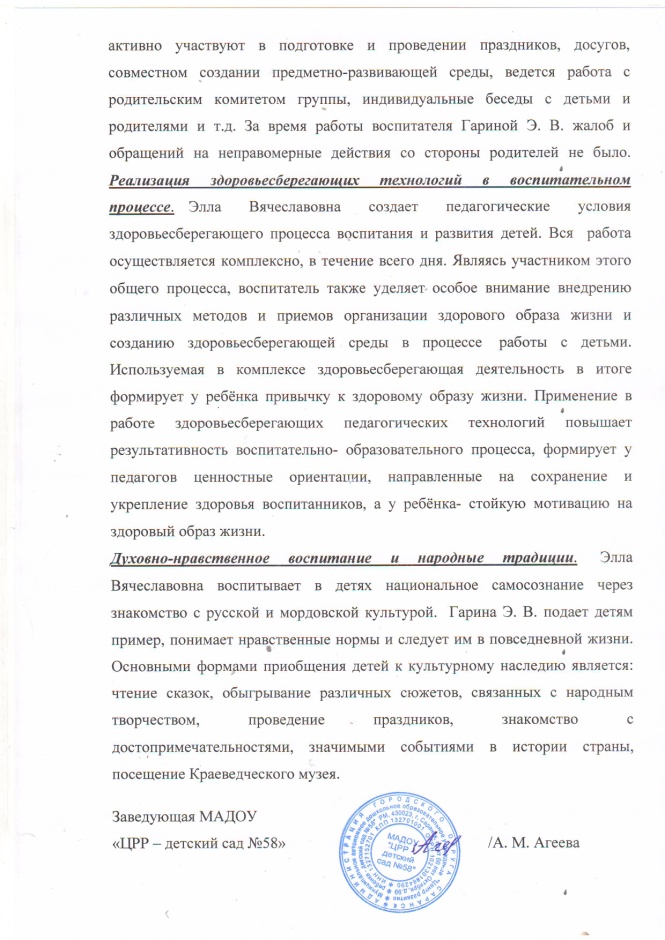 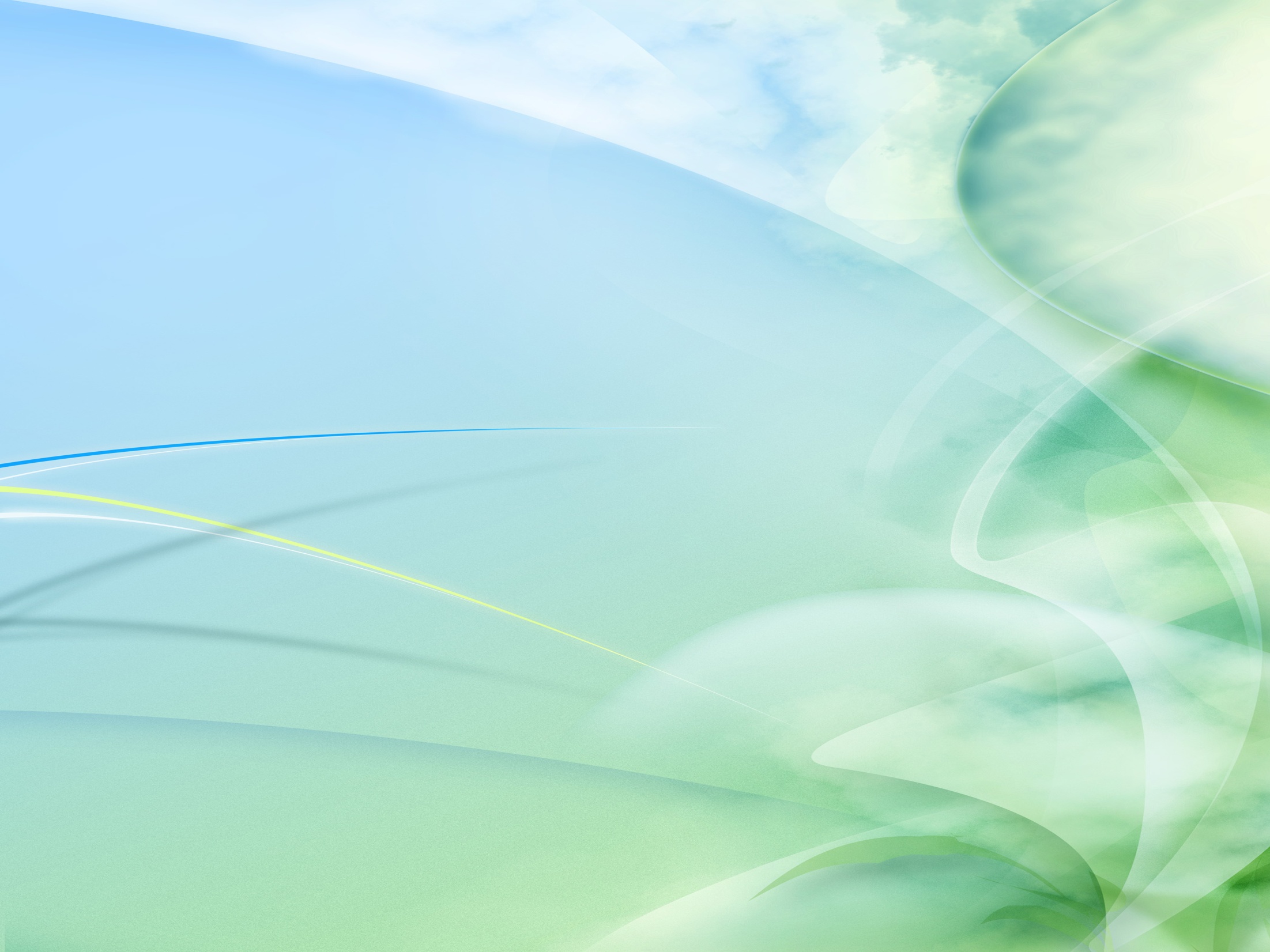 11. Качество взаимодействия с родителями
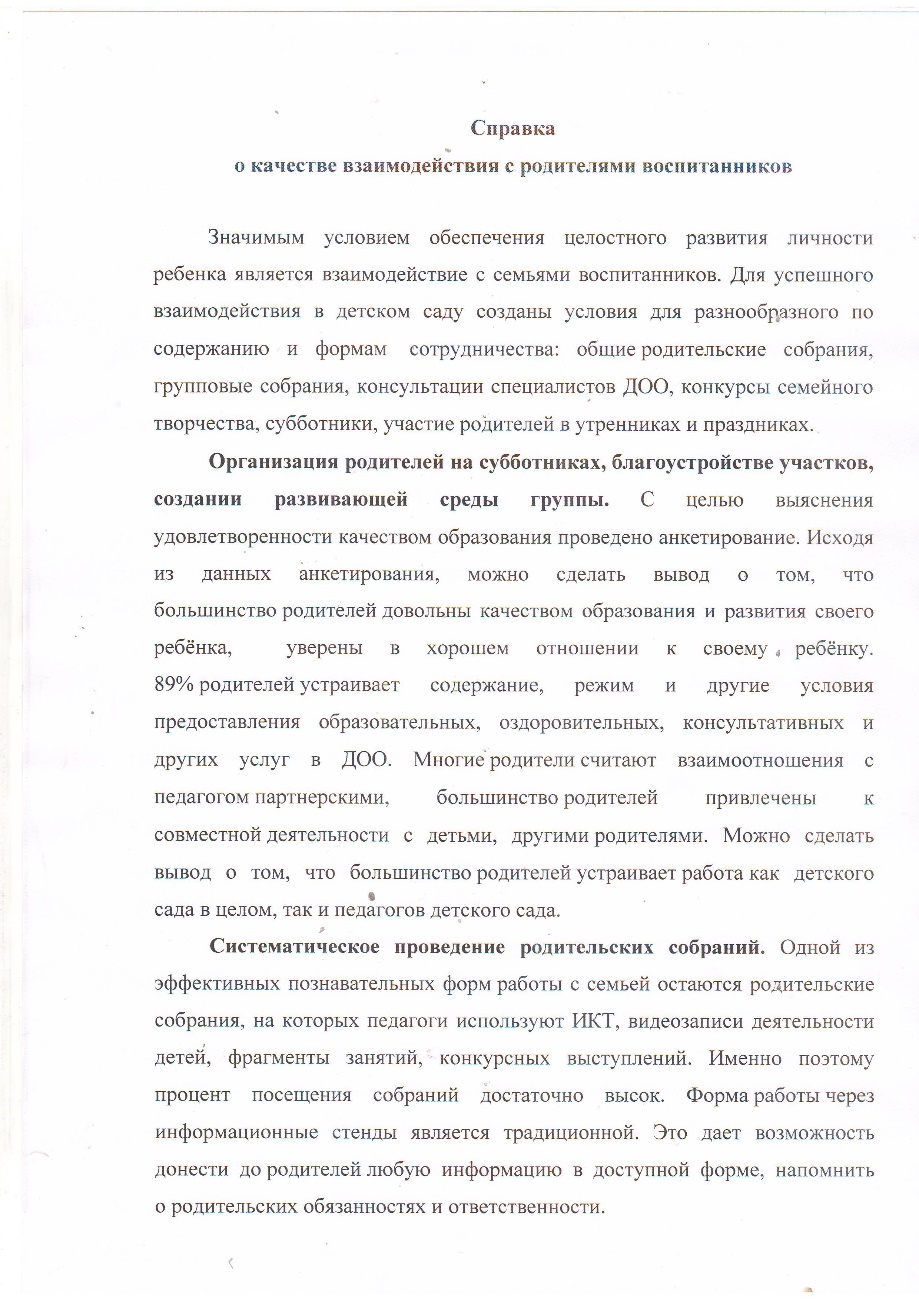 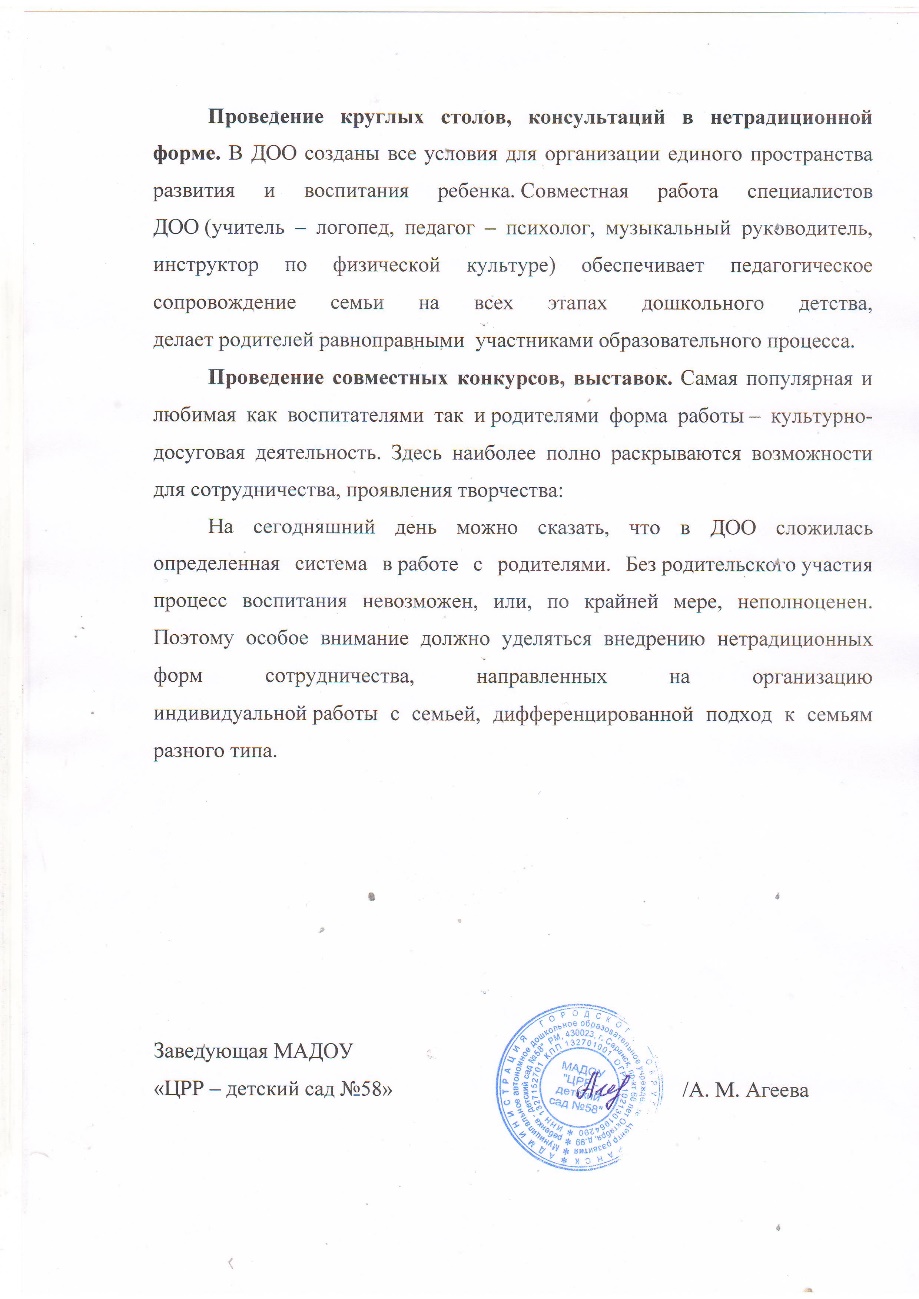 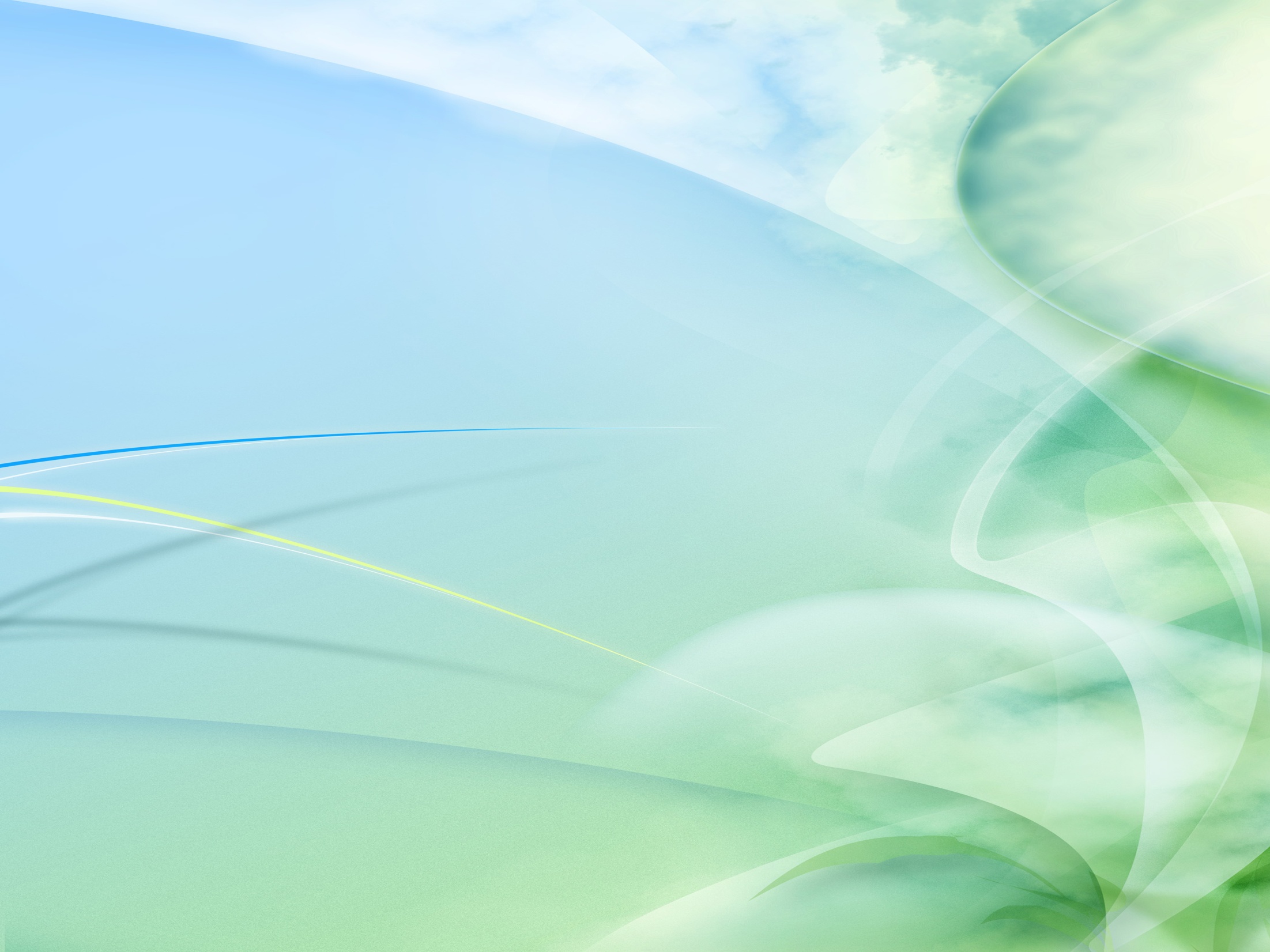 12. Работа с детьми из социально-неблагополучных семей
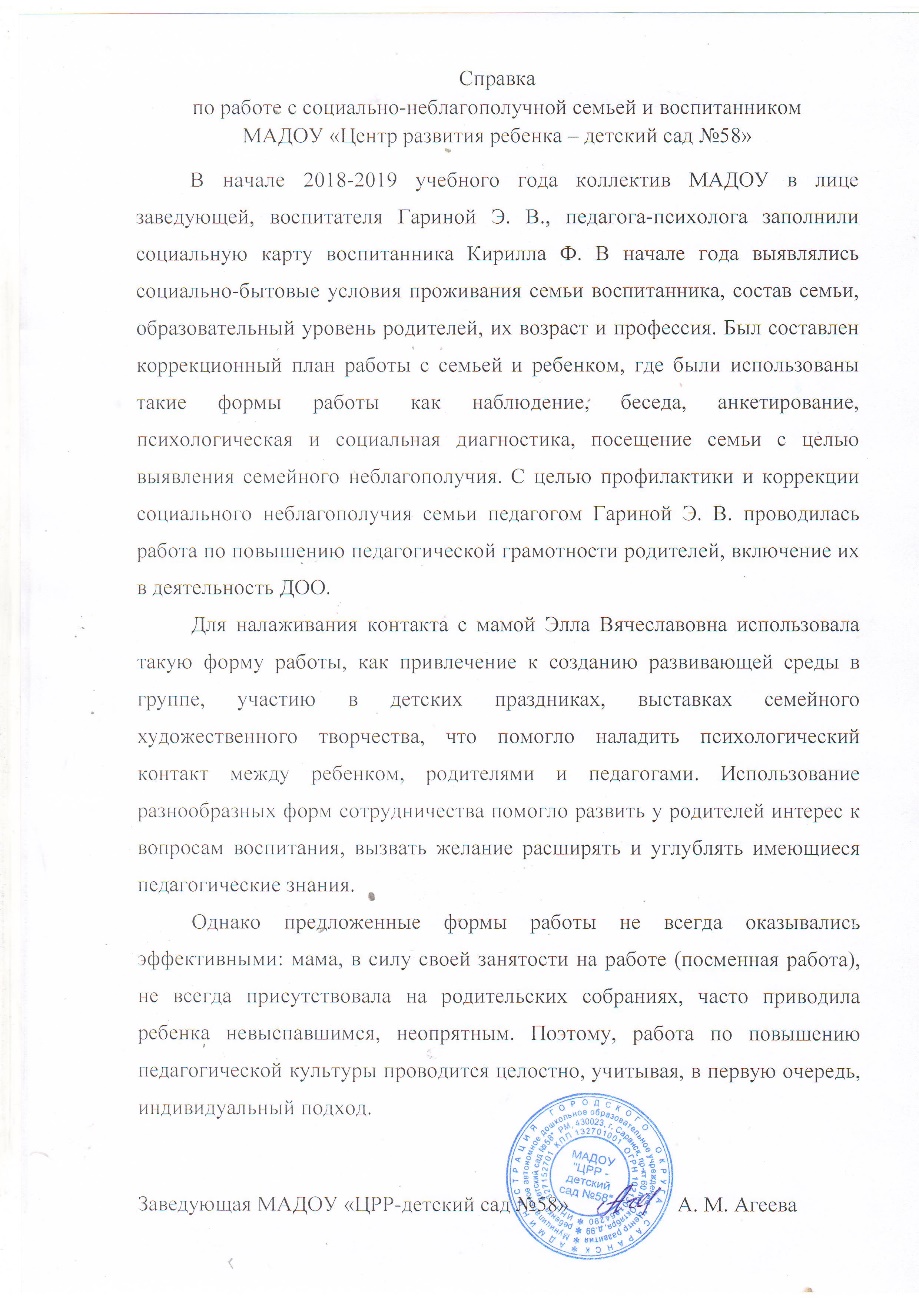 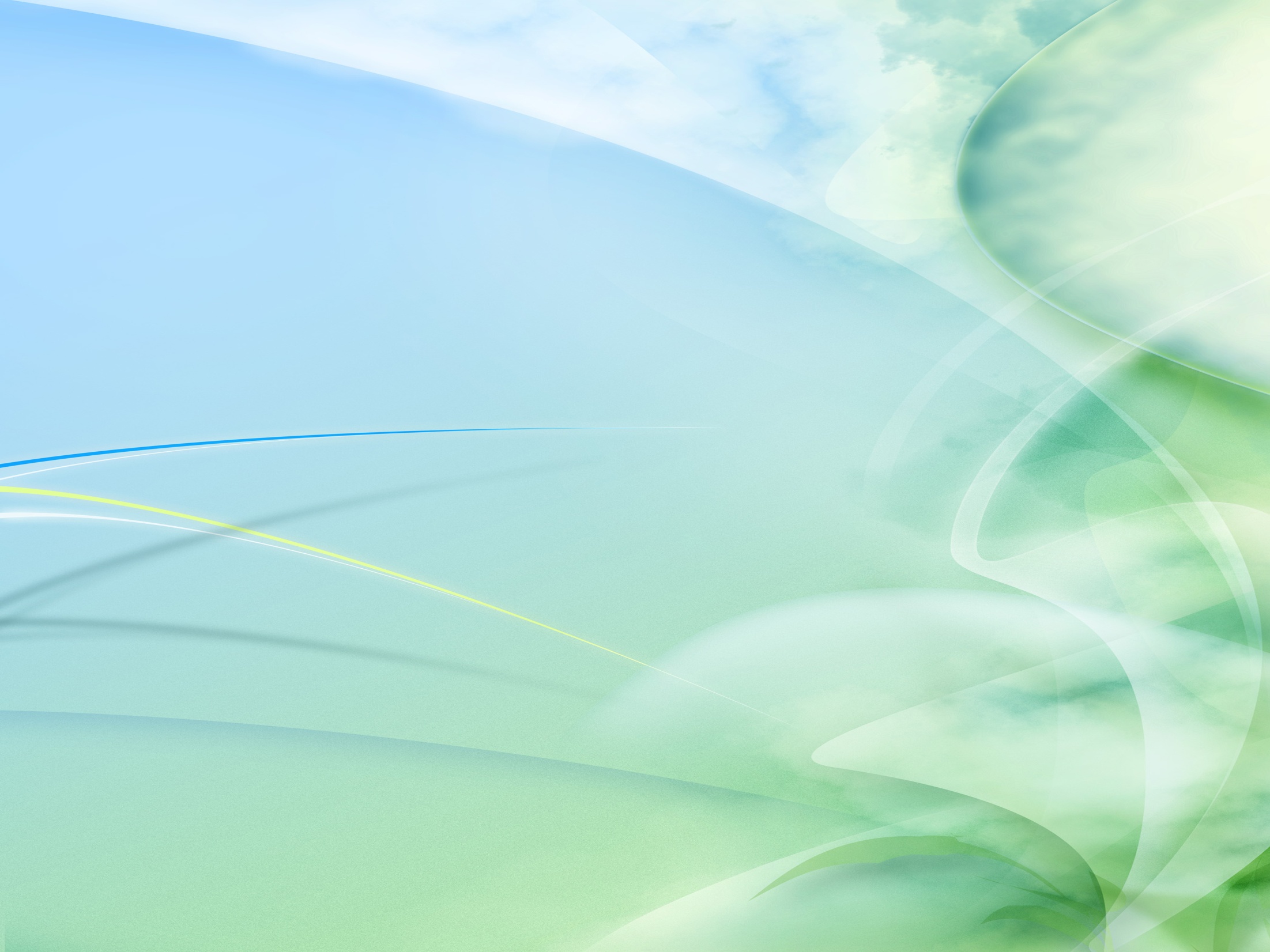 13. Участие педагога в профессиональных конкурсах
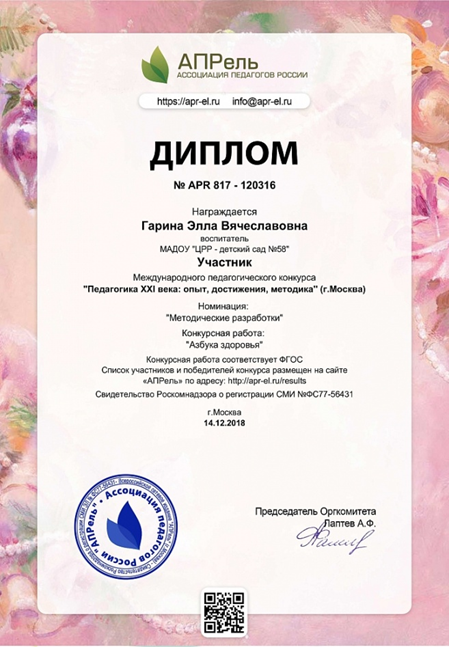 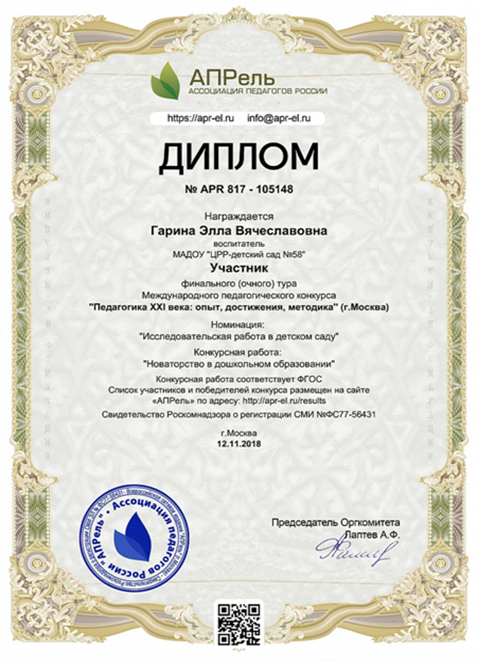 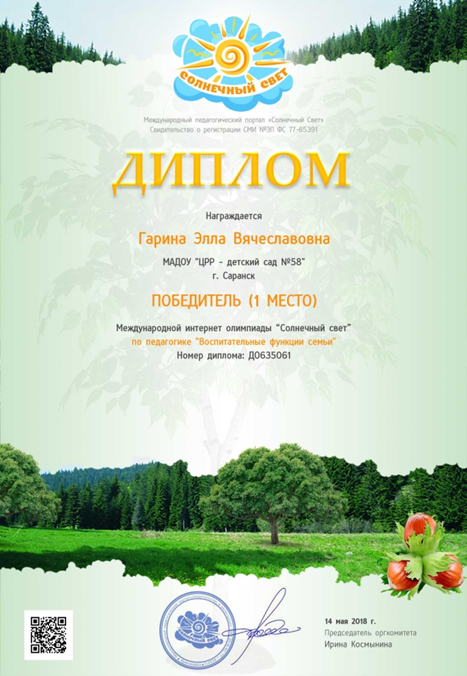 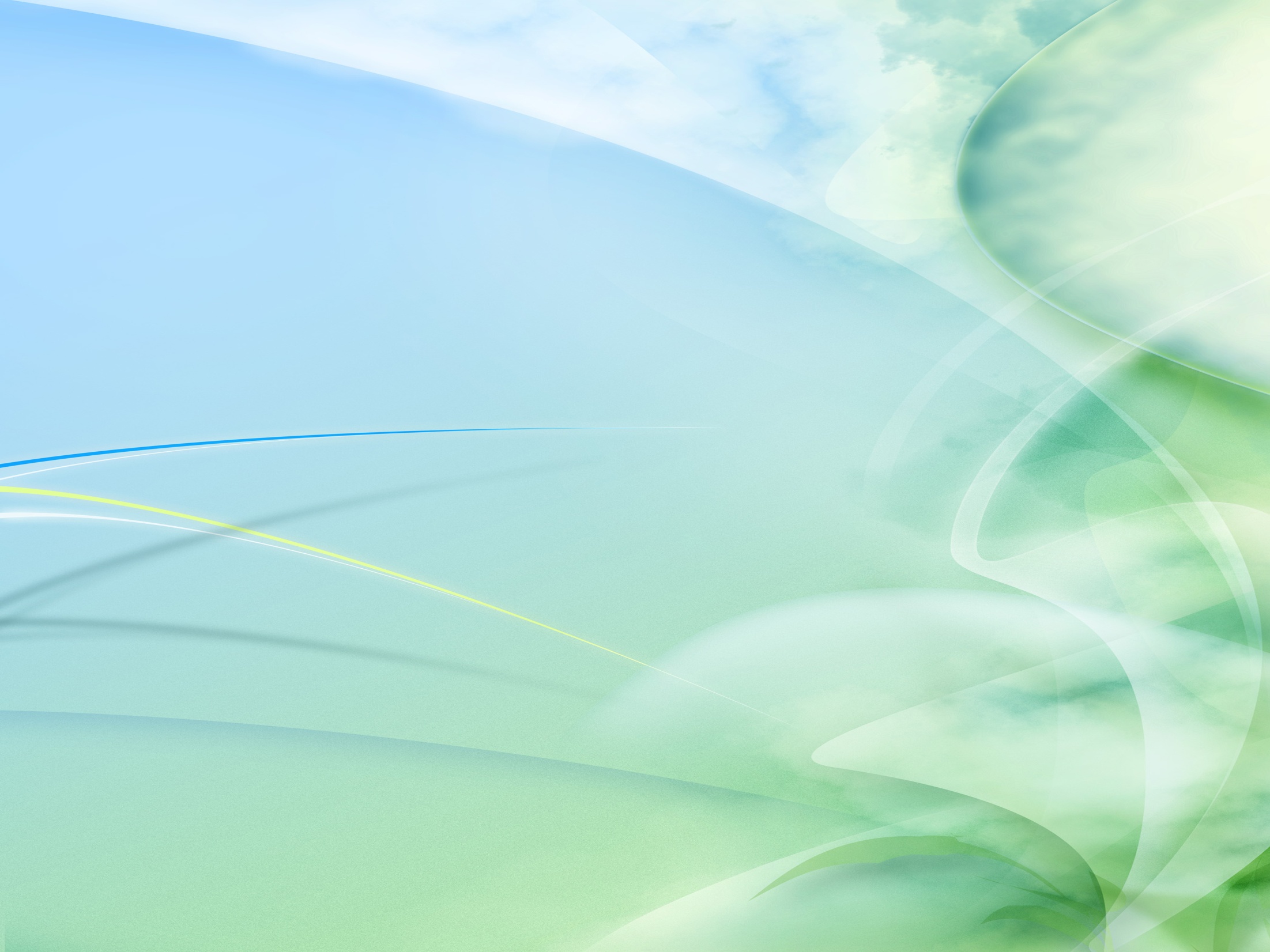 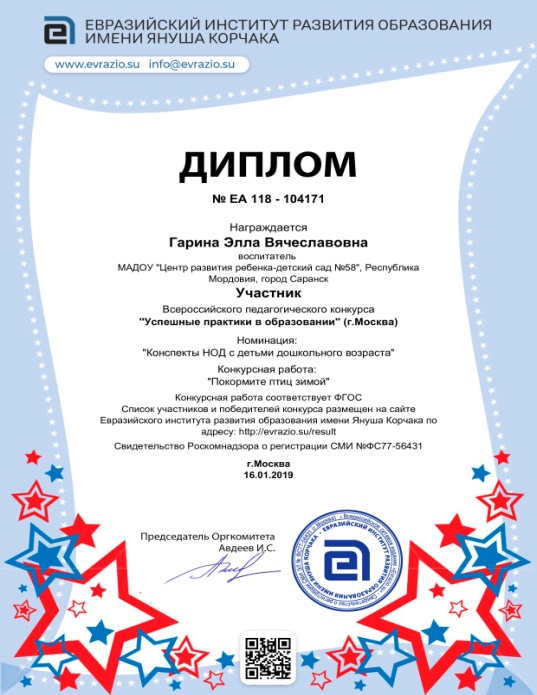 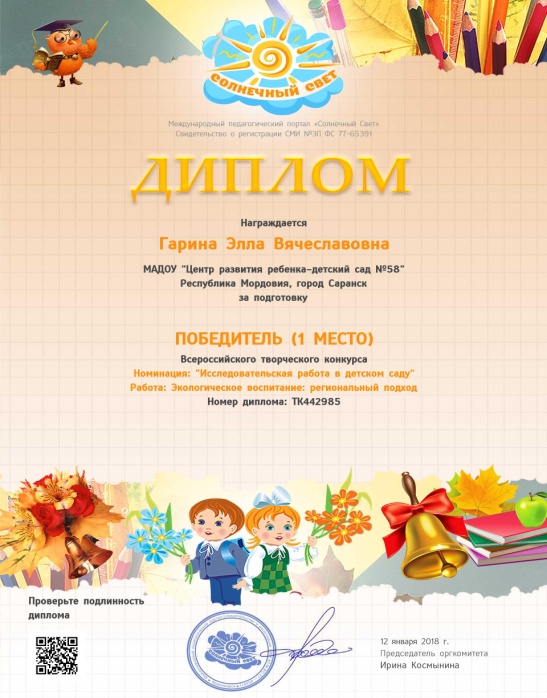 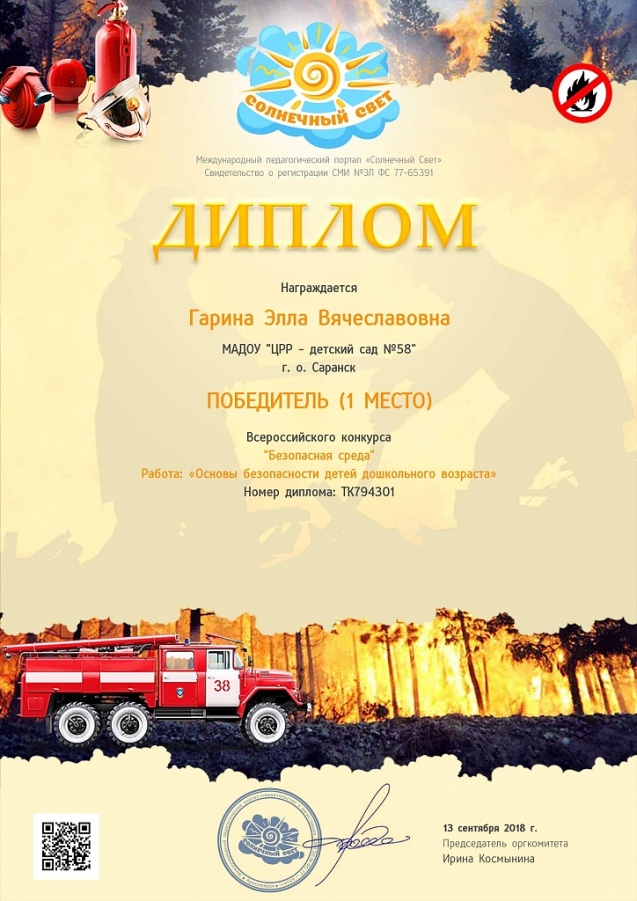 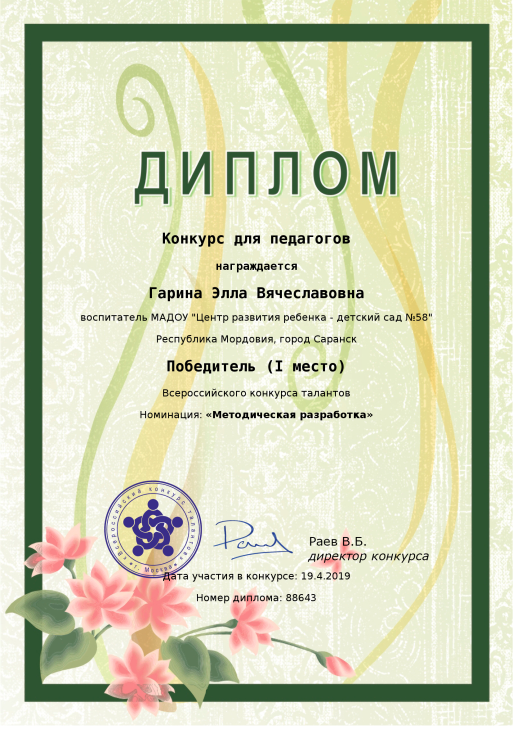 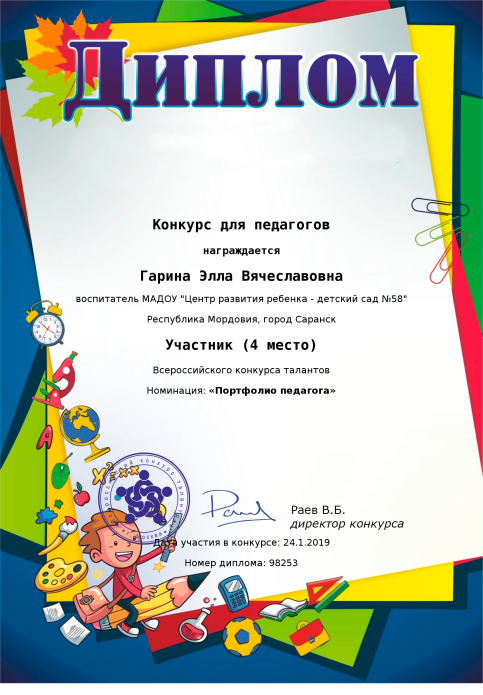 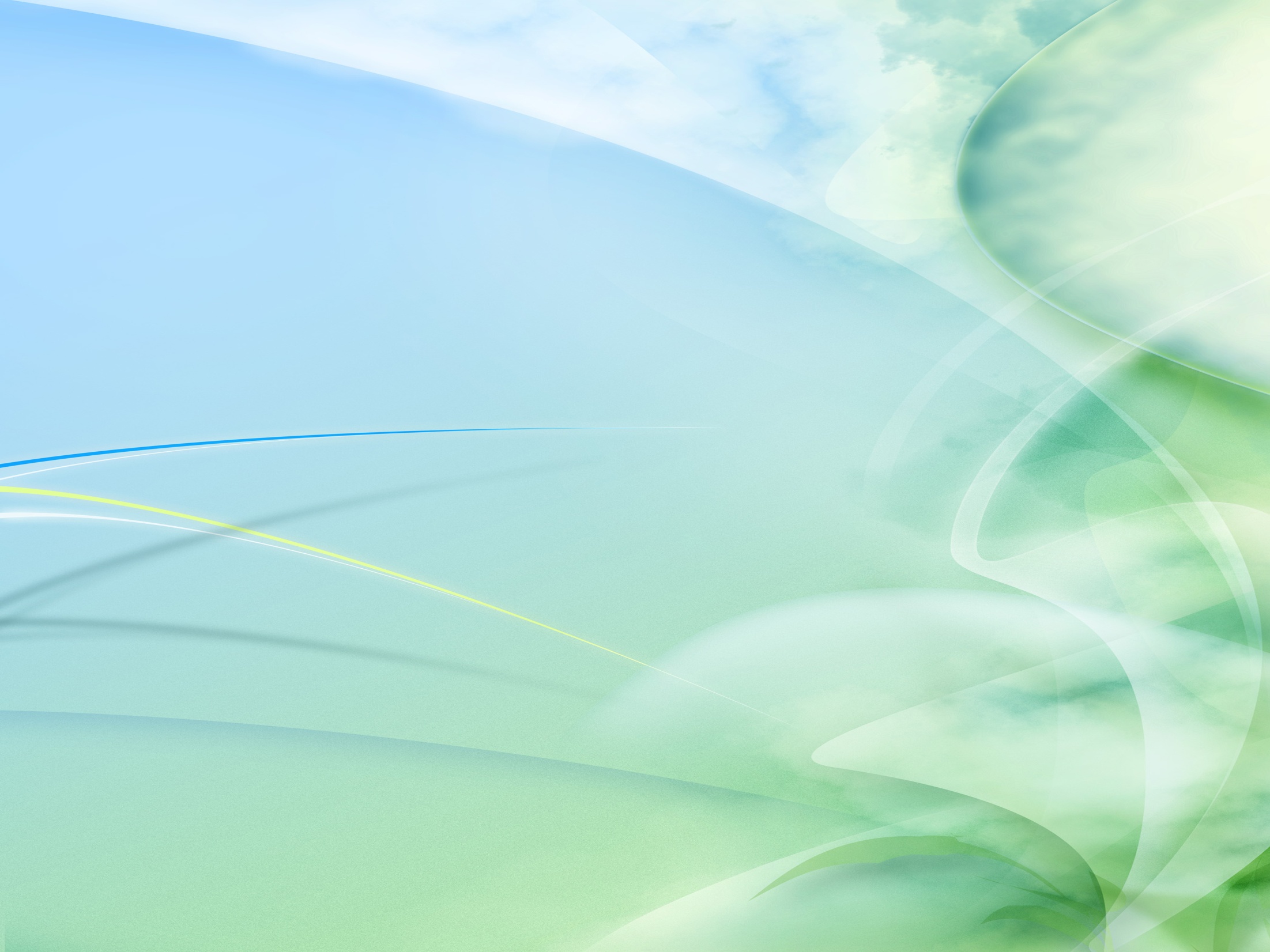 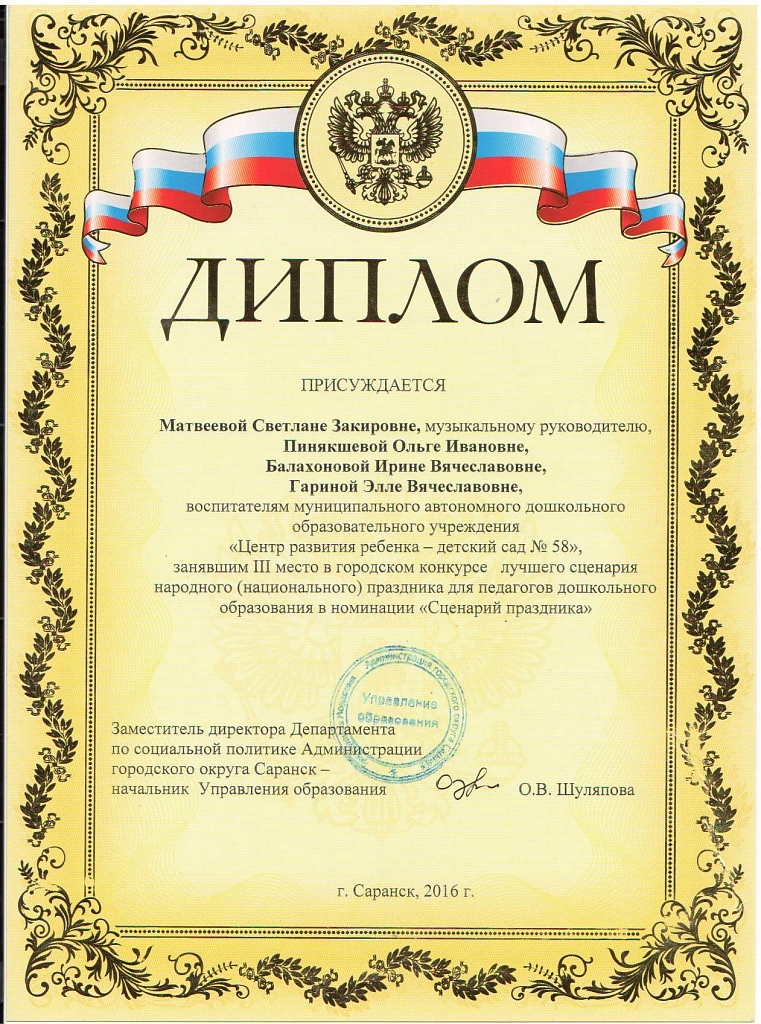 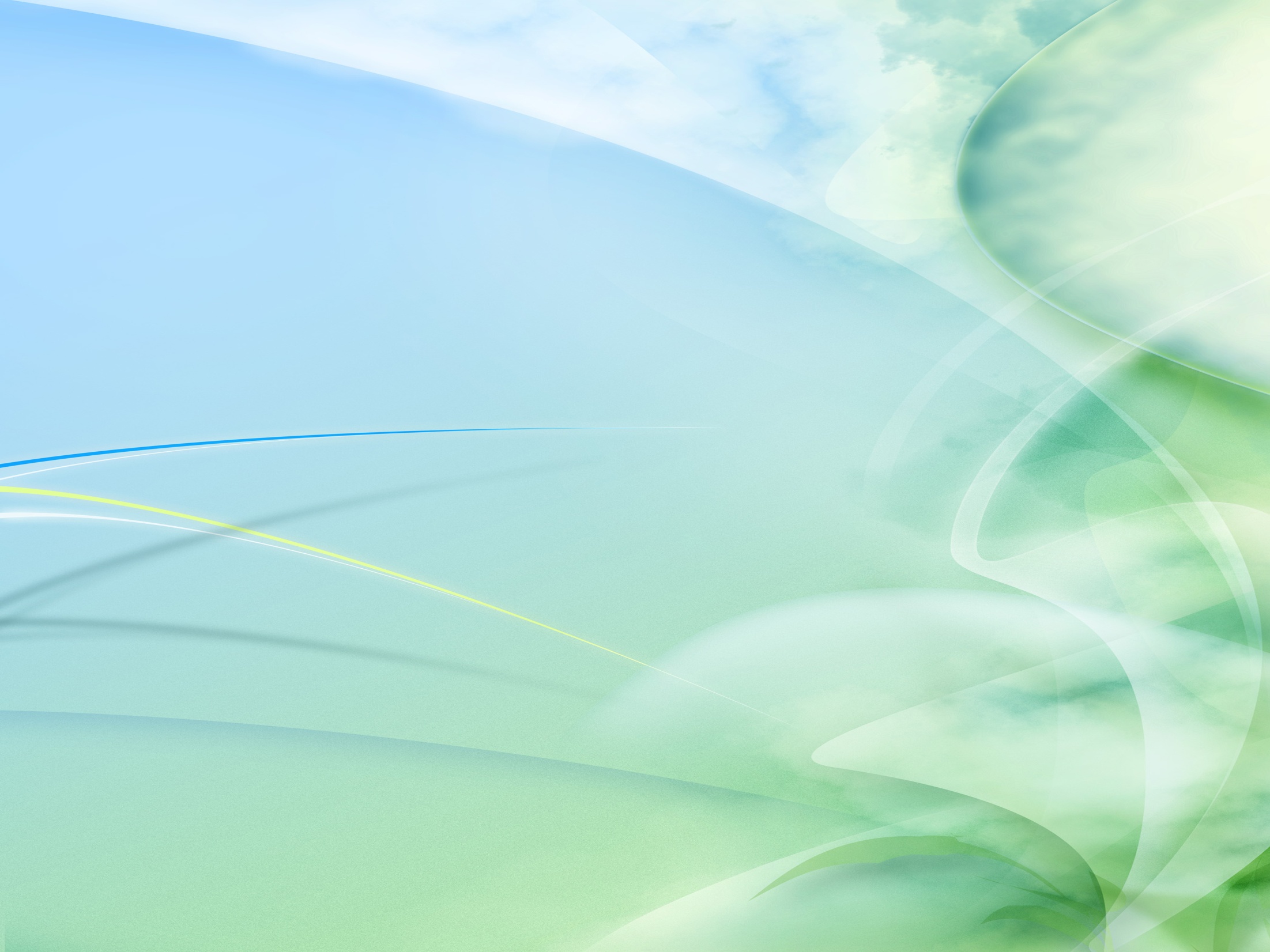 14. Награды и поощрения
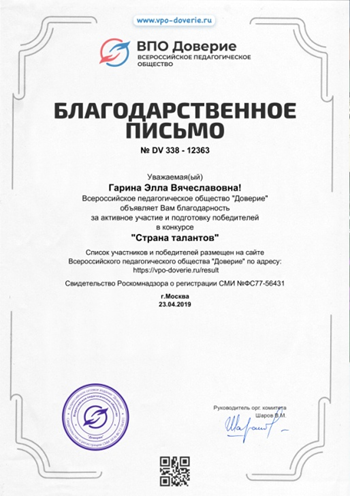 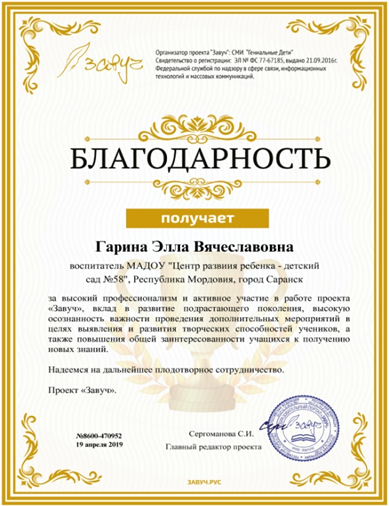 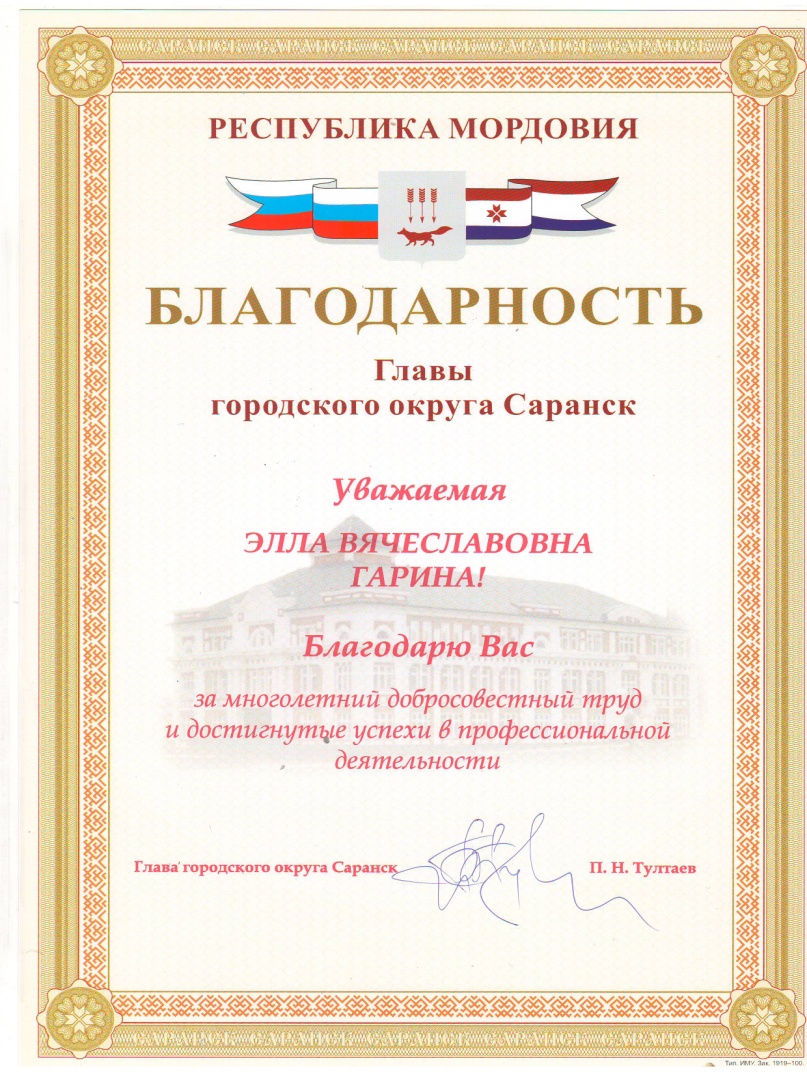 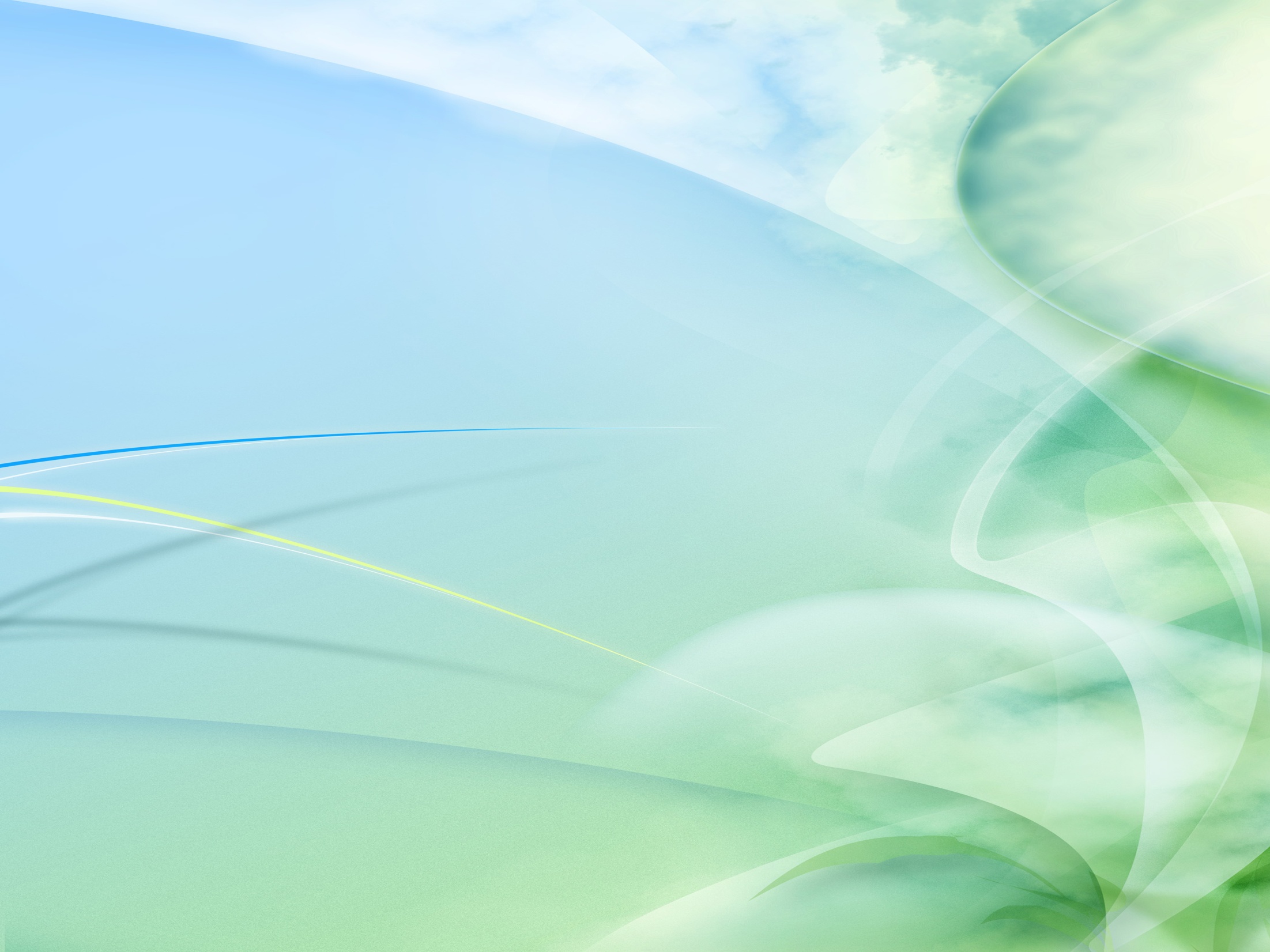 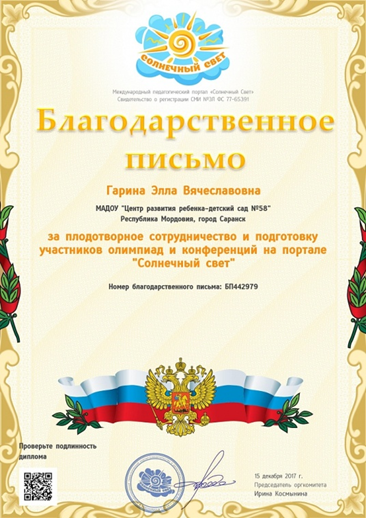 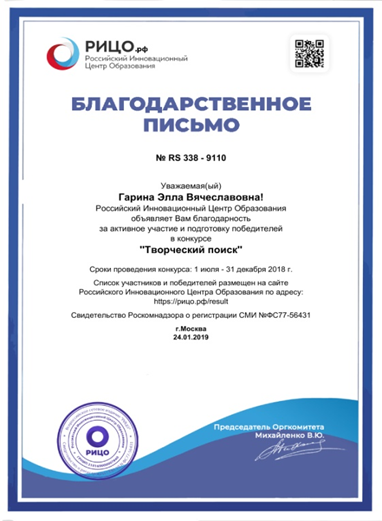